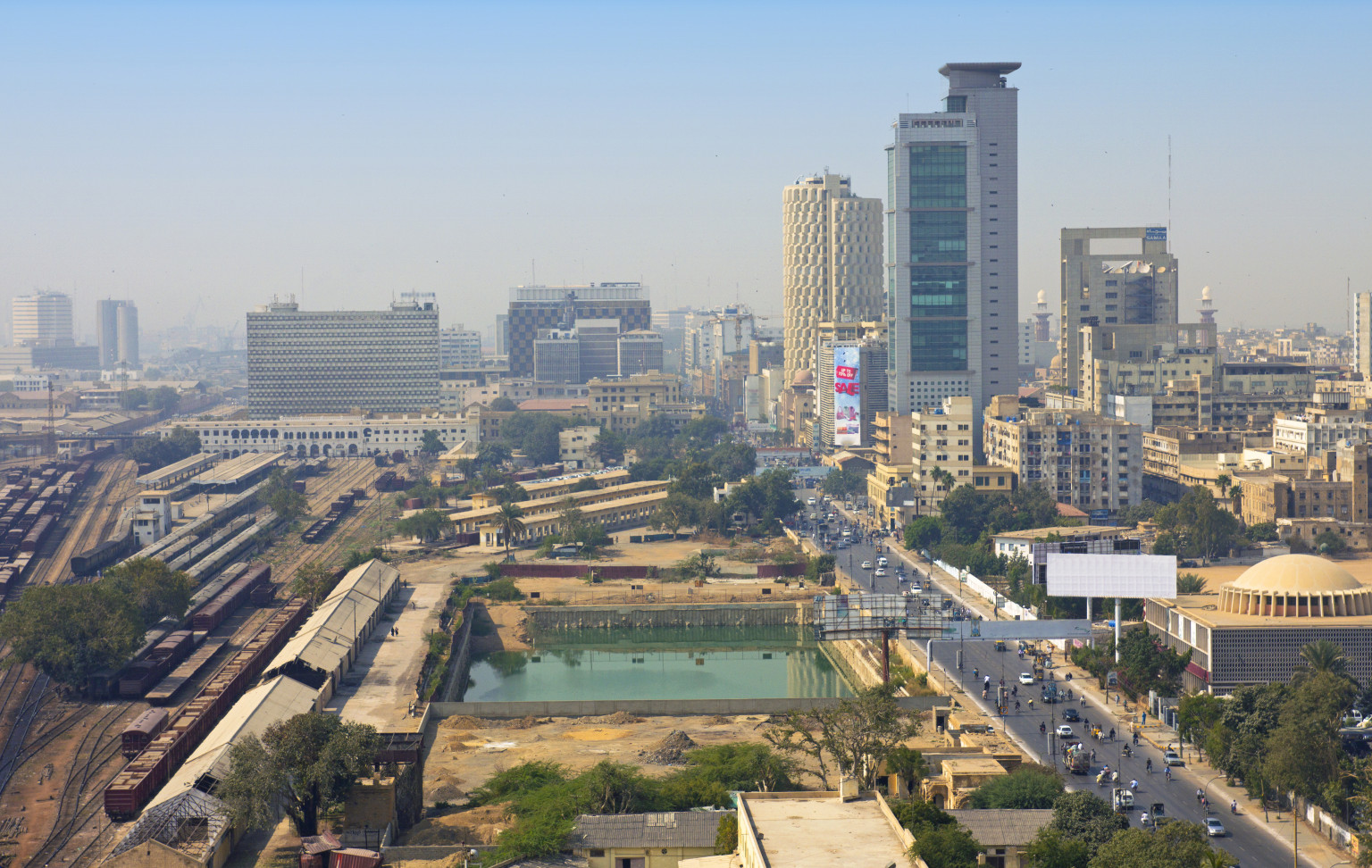 1
ADA Dialogue V, Islamabad – 6  September, 2019
web: www.arifhasan.org email: arifhasan37@gmail.com
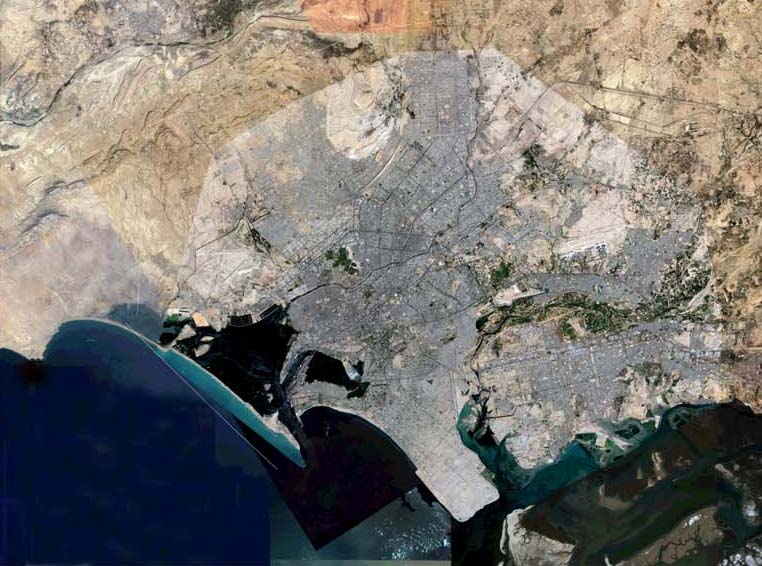 THE KARACHI CONTEXT
Population
-	435,887 (in 1941) 
	22,000,000 (in 2011)  	
-	Karachi contains (1998 figures): 
	10% of Pakistan’s total population 
	25% of Pakistan’s urban population
Major source of information: Television 77% of households

Migration 
Over 84 % of Karachi’s present population consists of migration from India and other parts of Pakistan between 1947 and 2015. 
Though there is a decline in population growth in percentage terms, there is a substantial increase in numbers. Percentages are deceptive. 
Karachi is a non-Sindhi speaking capital of a Sindhi speaking province.
This is a cause of conflict between the province and the city, especially related to governance issues.   
Karachi’s involvement in regional conflicts due to its location   

Economy
-	Karachi’s Pakistan’s only port
-	It contributes 20% of the country’s GDP and 62% of income tax
-	40% of employment in large scale manufacturing is located in Karachi’s 4,500 formal sector industrial units
75% of the working population is employed in the informal sector in garment, leather, textile, carpet and light engineering works
The Languages Spoken in Karachi
The  category ‘other languages’ includes languages such as: Gujarati, Memoni, Marwari, Dari, Brahui, Makrani, Hazara, Khowar, Shina, Burushaski, Balti, Arabic, Farsi, and Bengali.
Religions Practiced in Karachi
Islam  (Sunni, Shi’a, Zikri, Ismaili) (3,000 Mosques and Imambargahs, 15 shrines)
Hinduism (30 Active Hindu Temples)
Christianity (46 Churches)
Zoroastrianism (1 Fire Temple)
Sikhism (8 Gurdwaras)
Buddhism (?)
Judaism (2 Synagogues – only one survives)
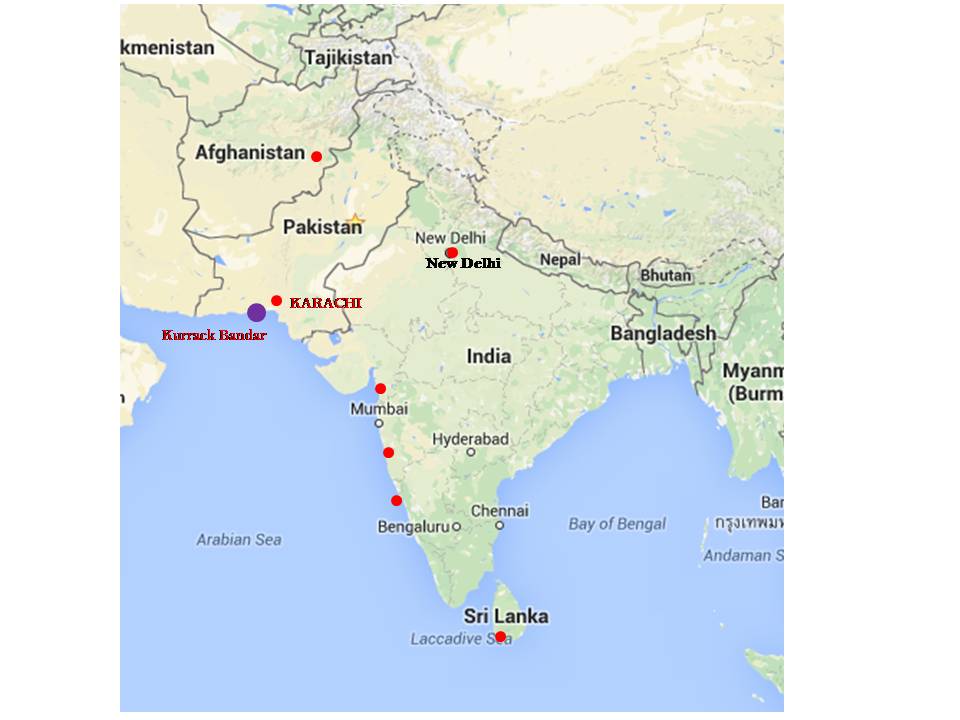 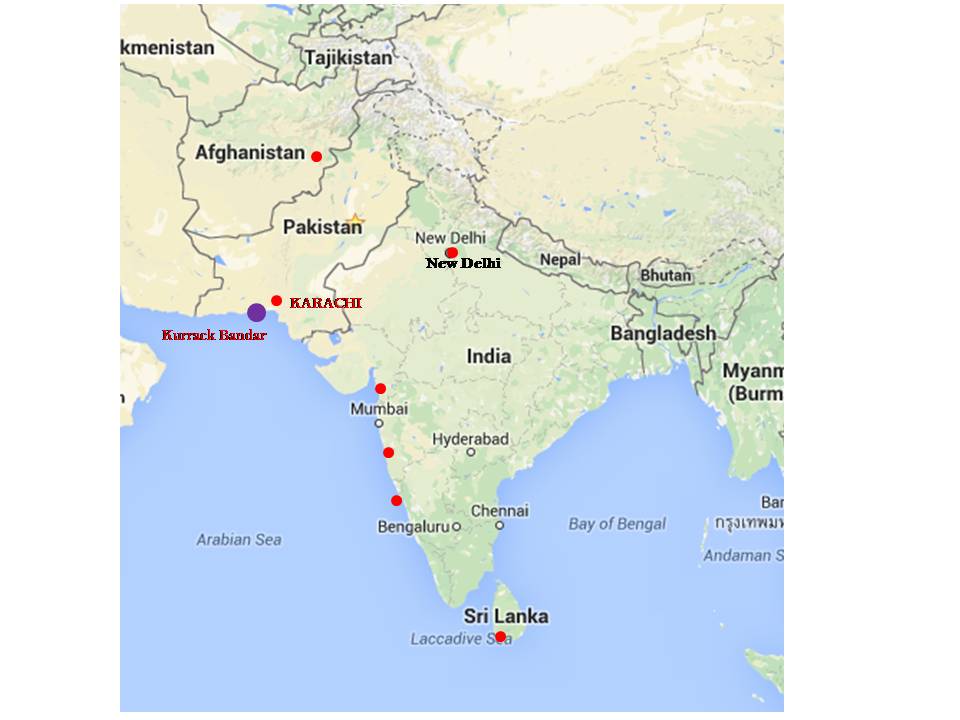 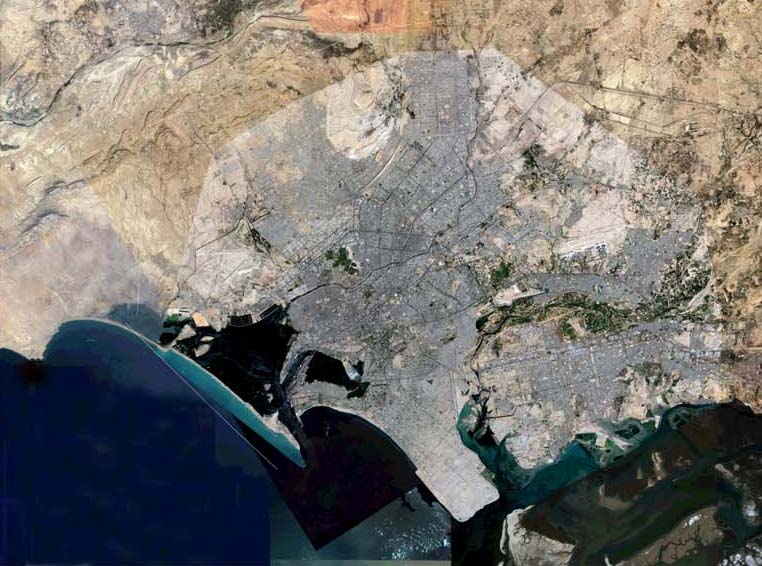 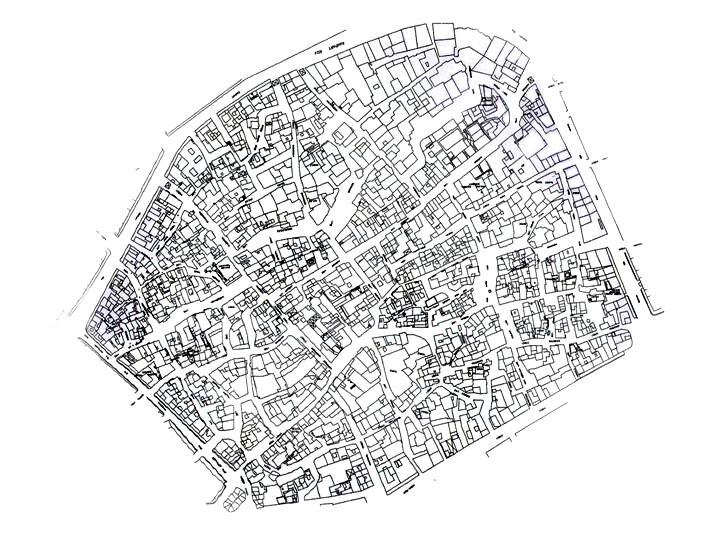 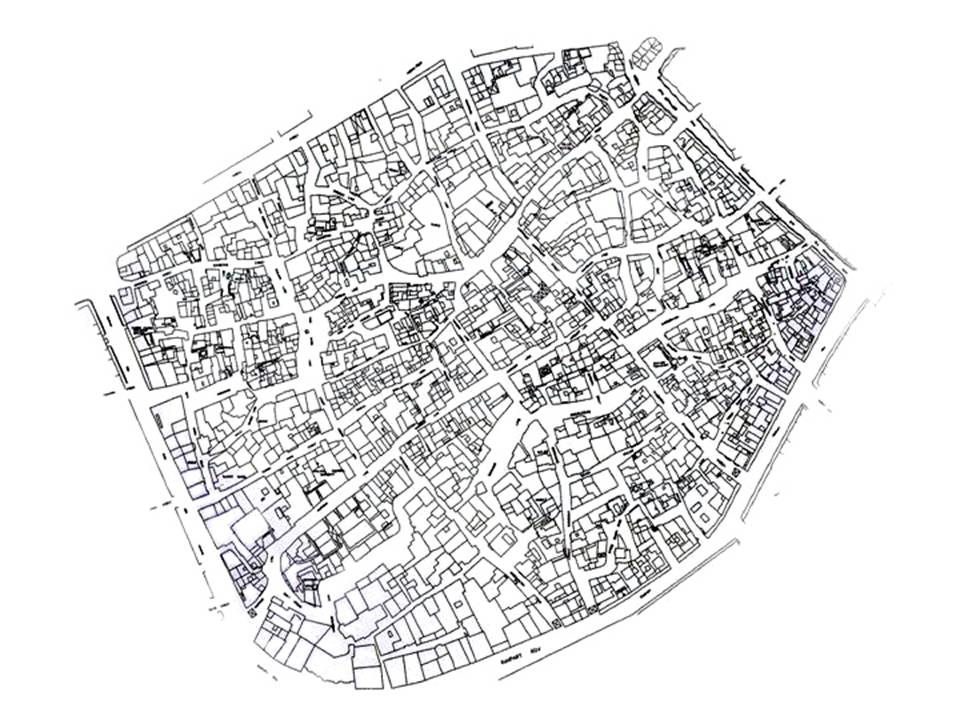 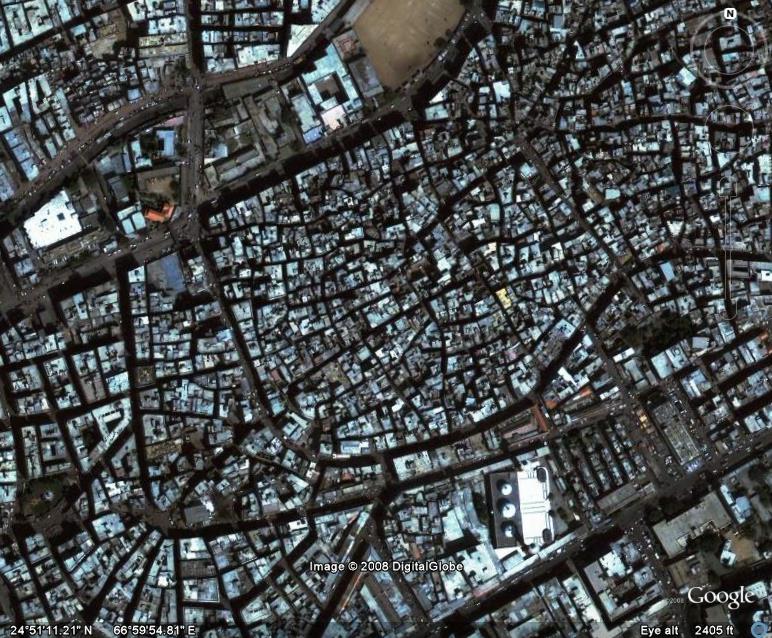 THE MANY NAMES OF KARACHI
PRE-BRITISH MUSLIM SHRINES
PRE-BRITISH HINDU TEMPLES

Mahadev temple, Clifton, 800 BC ?
Punjmukhi Hanuman Maharaj Mandir, Soldier bazaar, 7th century ?
Krishna Mandir, Manora, 1665
Shitala Mata Mandir, Bhimpura, 1802
Devi Mandir, Mithadar 1836

(Source: Aqsa & Ammar)
KARACHI: 1729-1843Important Events
1729		Establishment of Karachi Fort
1758		Shah Bunder choked
1759		? Kalhoras occupy Karachi
1767		? Karachi given to the Khan of Kalat as blood money 		by the Kalhoras for killing the Khan’s brother
1783		Talpurs take Sindh
1792		First siege of Karachi by the Talpurs
1794		Second siege of Karachi. Karachi taken
1795		Manora Fort constructed
1796		Suppression of the Vaghers of Gomti
1839		British occupy Karachi
1843		British annex Sindh
KARACHI: 1843-1947Important Events
1843-56		Development of the port. Population increases to 57000
1848		Fortification walls demolished
1857		“Rebellion” against the British
1861		Construction of the Sindh Railway
			Perennial irrigation schemes begun in Punjab and Sindh
1861-65		American civil war and its effects on Karachi
1868		Karachi becomes the largest exporter of wheat and cotton in 		                 India   
1869		Railway link with Punjab
			Suez Canal opened
1884		Tramway established
1901-11		The major Punjab-Sindh irrigation schemes completed
1914-22		Karachi becomes the headquarters for British intervention in 		                 Central Asia during the First World War.
1924		Karachi becomes first airport in India
1929		Miram’s plan for Karachi
1935		Karachi separated from Bombay
1947		Capital of Pakistan (First Centre-Karachi-Sindh conflict)
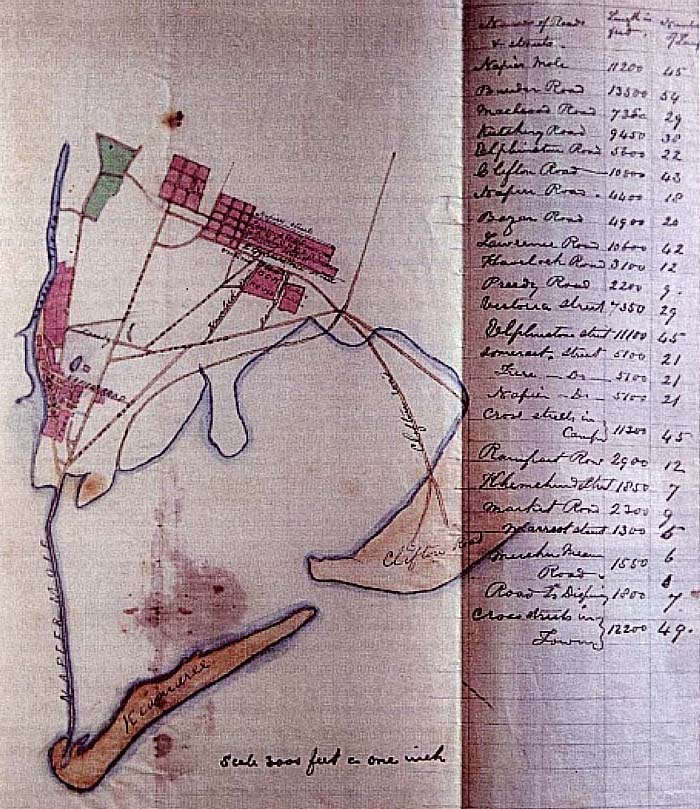 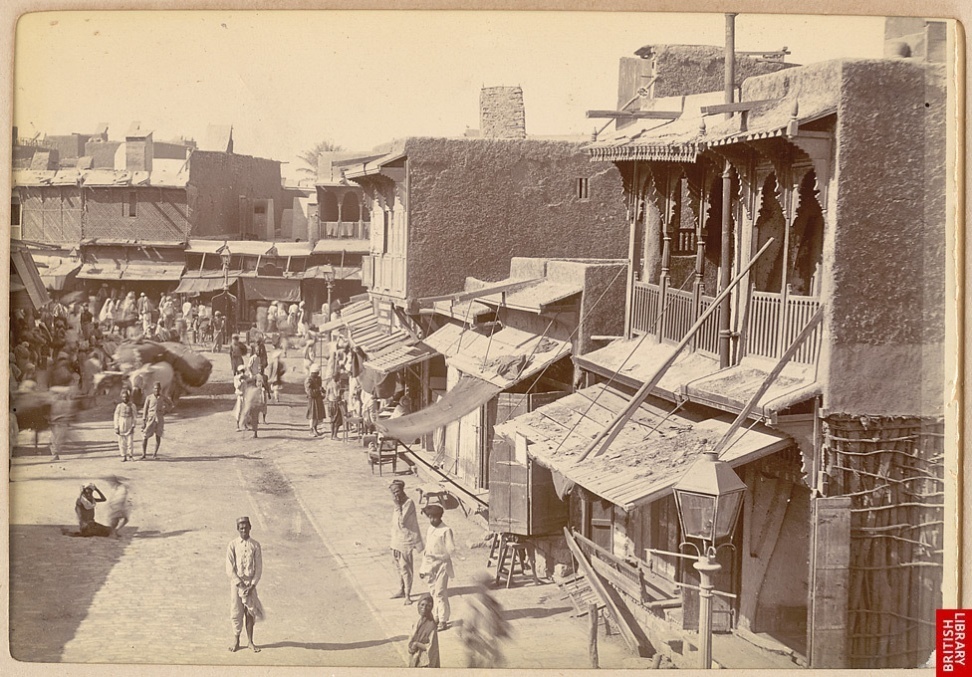 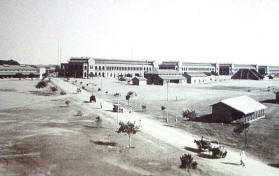 KARACHI’S DEMOGRAPHY ON THE EVE OF PARTITION
Population	450,000	(1,137,000 in 1951)
Languages spoken:
Sindhi		61.2%	(8.6% in 1951)
Baluchi		8.6%
Urdu/Hindi 	6.3%	(50% in 1951)
Punjabi		4.3%
Gujrati		3.5%

Religions:
Hindus		51.0%	(2% in 1951)
Muslims		42.0%	(96% in 1951)
Christians		3.5%
Parsis		1.1%
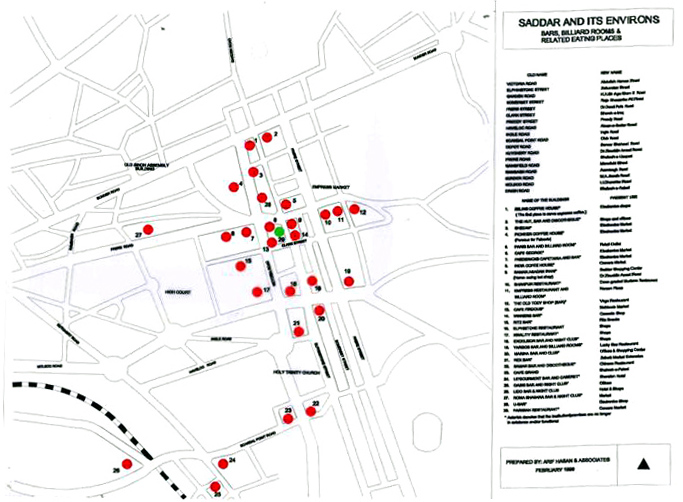 SADAR:  WHAT WAS – WHAT IS COMPARISON
WHAT WAS					WHAT IS
	44	Old business houses				                    9
	7	Halls						4
	4	Playgrounds					2
	5	Clubs / Associations					5
	6	Churches						5
	9	Schools						6
	2	Health institutions					1
	6	Libraries						2
	17	Book shops					3
	37	Eating Places					3
	17	Bars						0
	11	Billiard rooms					0
	12	Cinemas (136 in Karachi) 				4 
	4	Music and dance schools				0
	181	Total					                  45
THE OLD CITY
Port activity 1951: 2.8 million tons per year (about 95% by railways)

Port activity 2006: 32 million tons per year (about 80% by roads)

Wholesales markets in inner city serve 1.3 million population in 1951

Wholesales markets in inner city serve 12 million population in 2006

The issue of warehousing / storage:
Dhan Mandi
The Chemical Market
The Metal Market
The Recycling Industry

Cargo terminals

Services sector to transportation
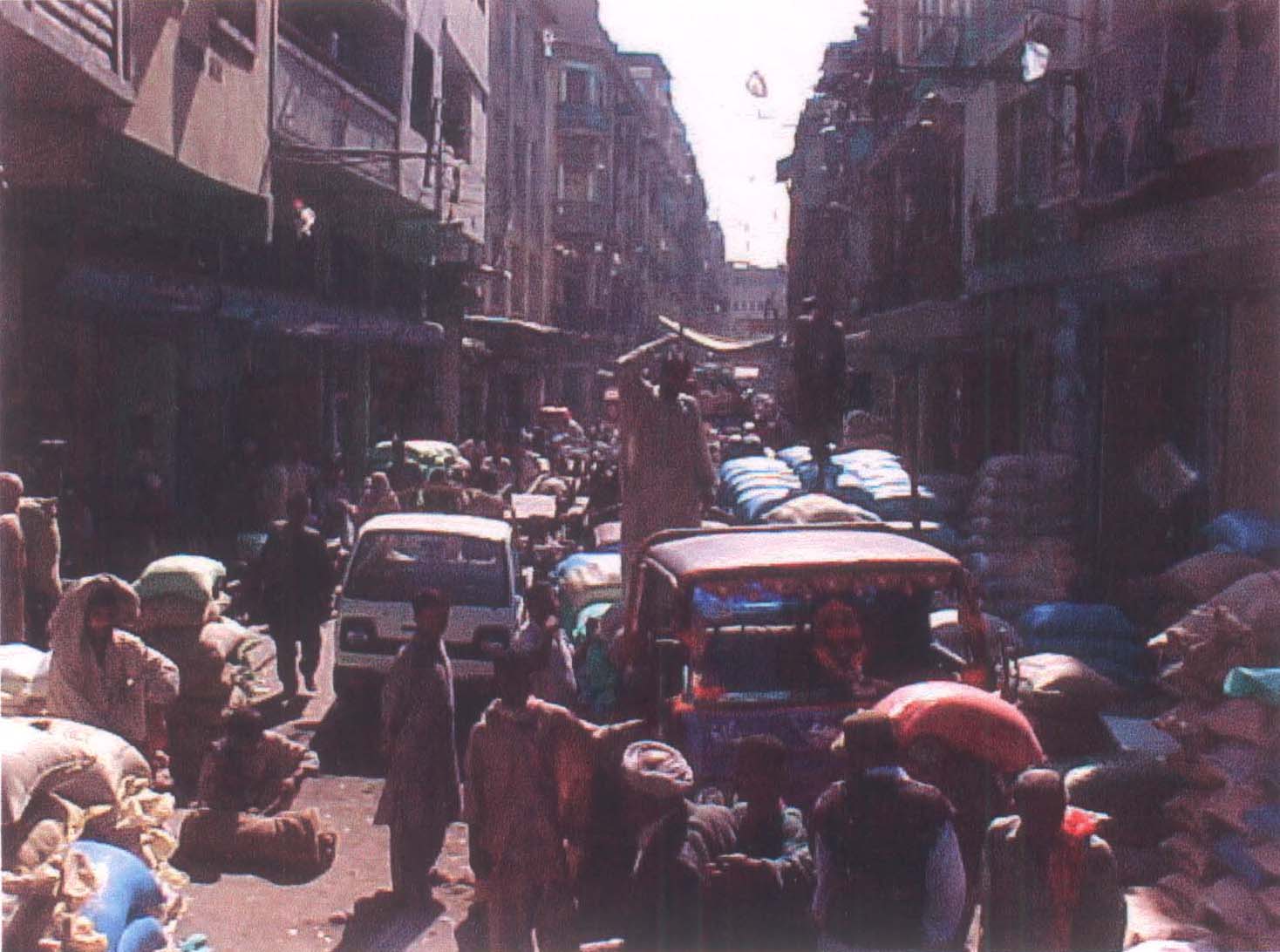 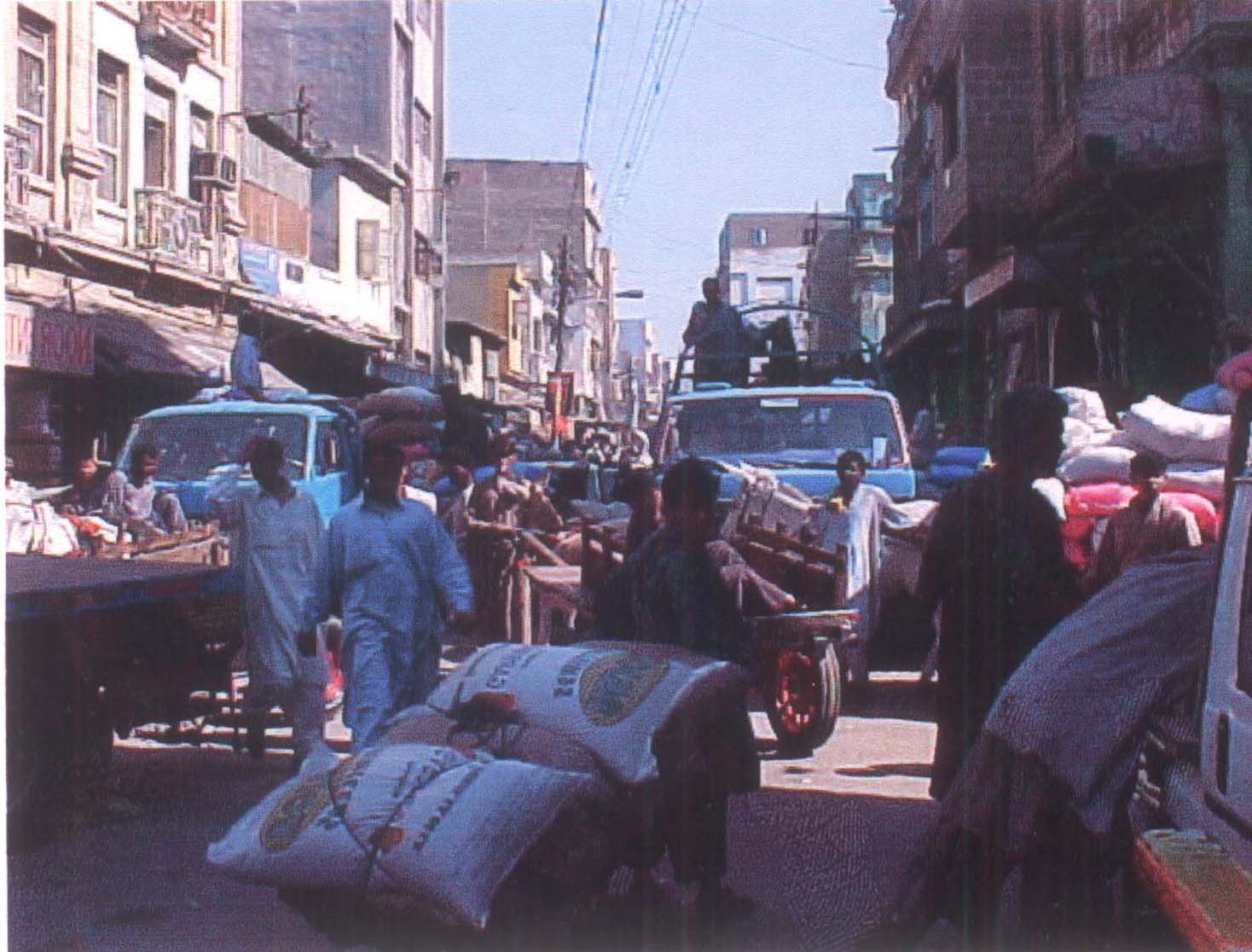 Karachi Water Trough
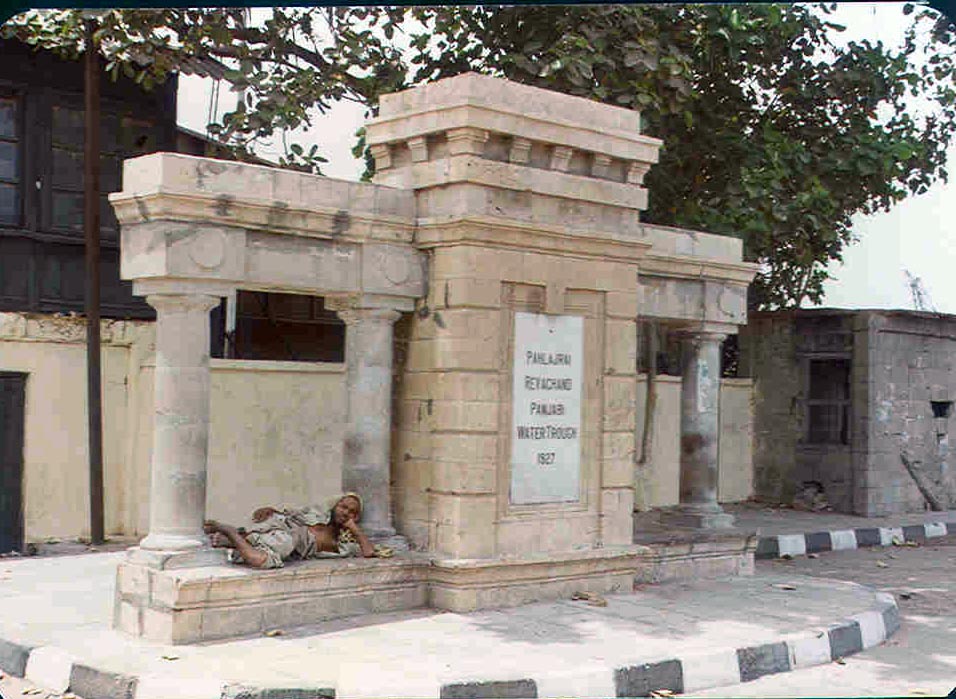 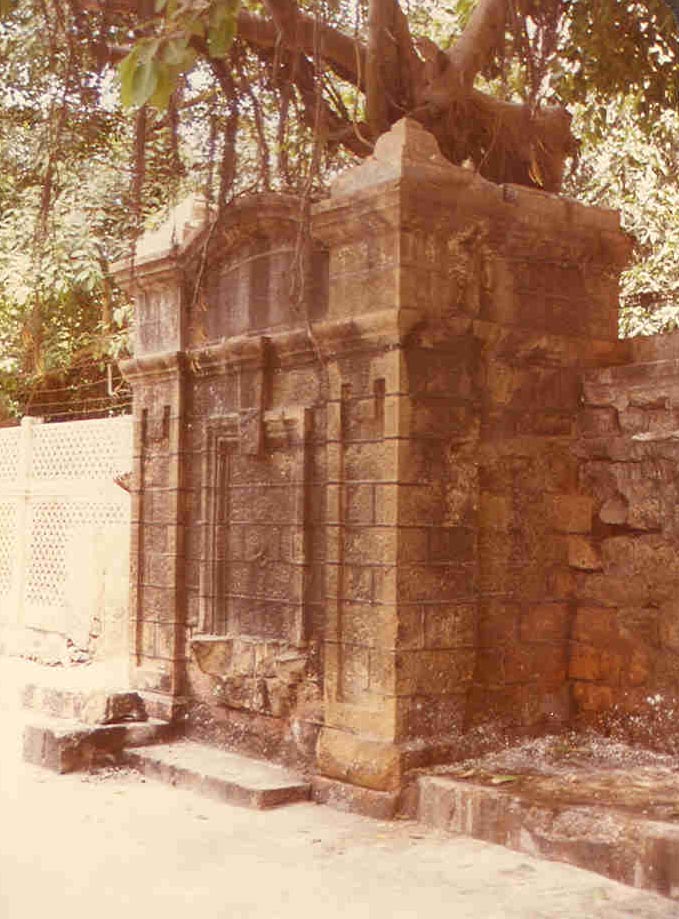 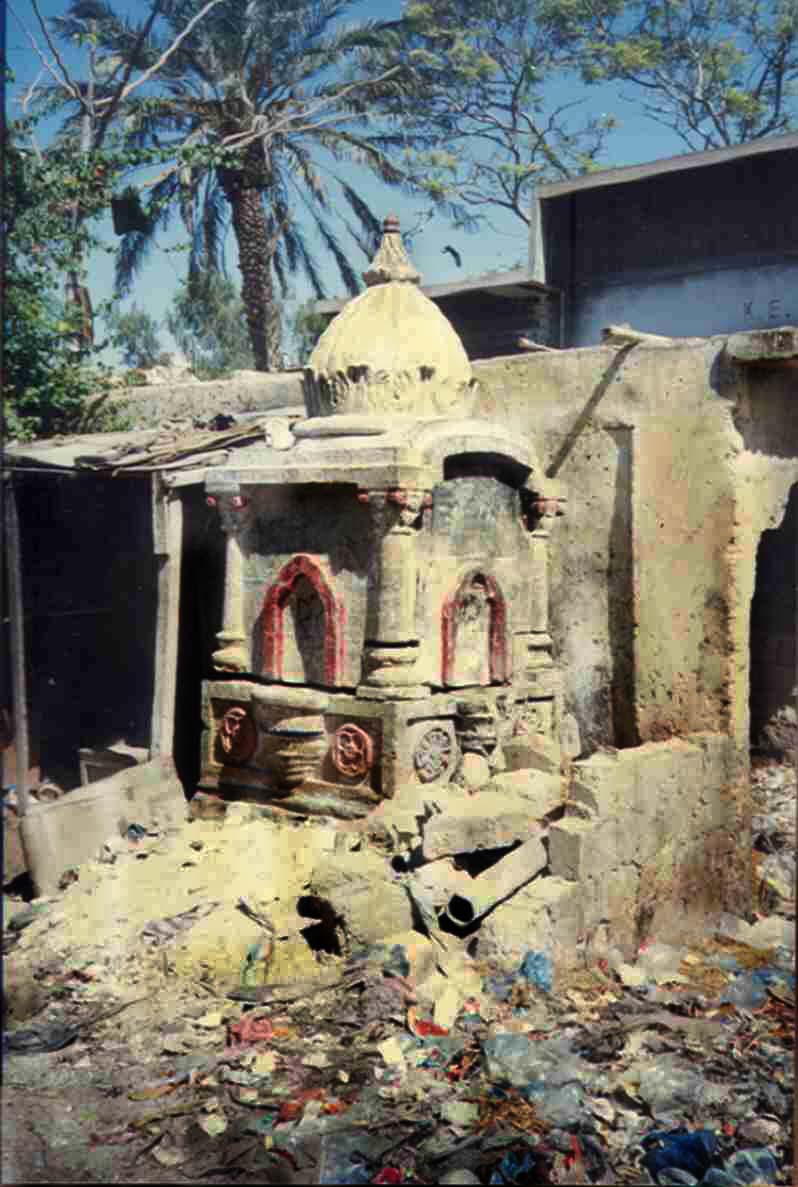 30
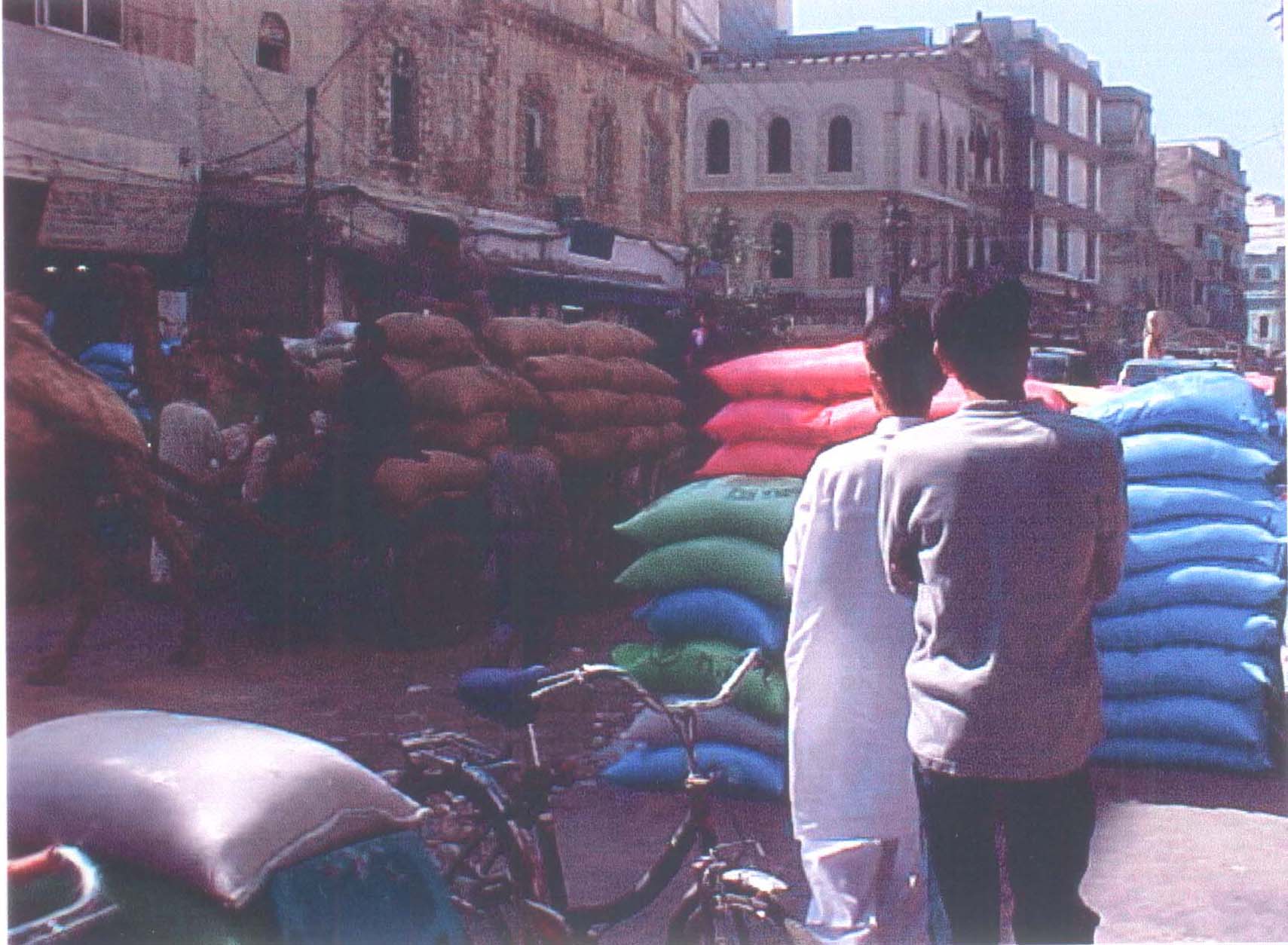 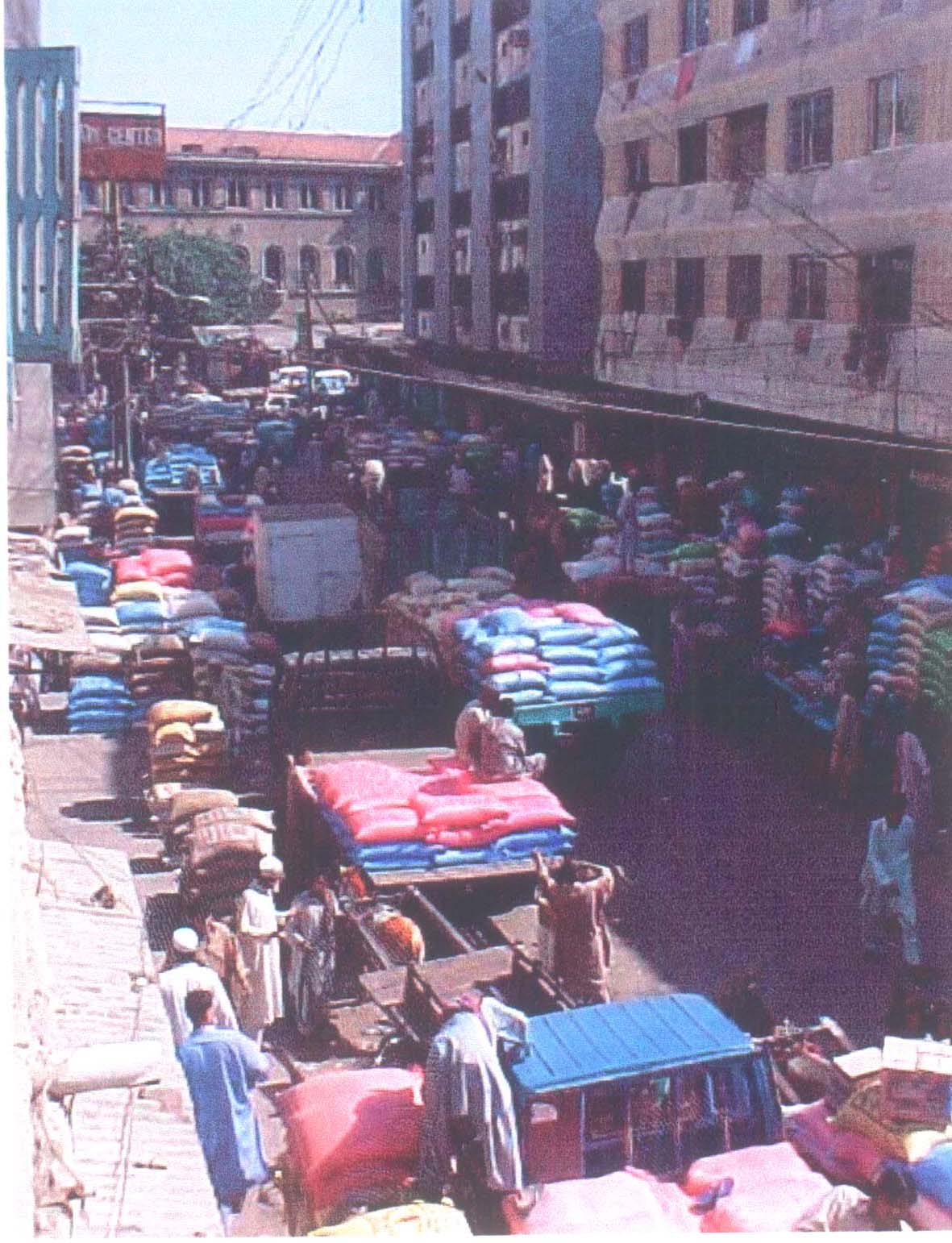 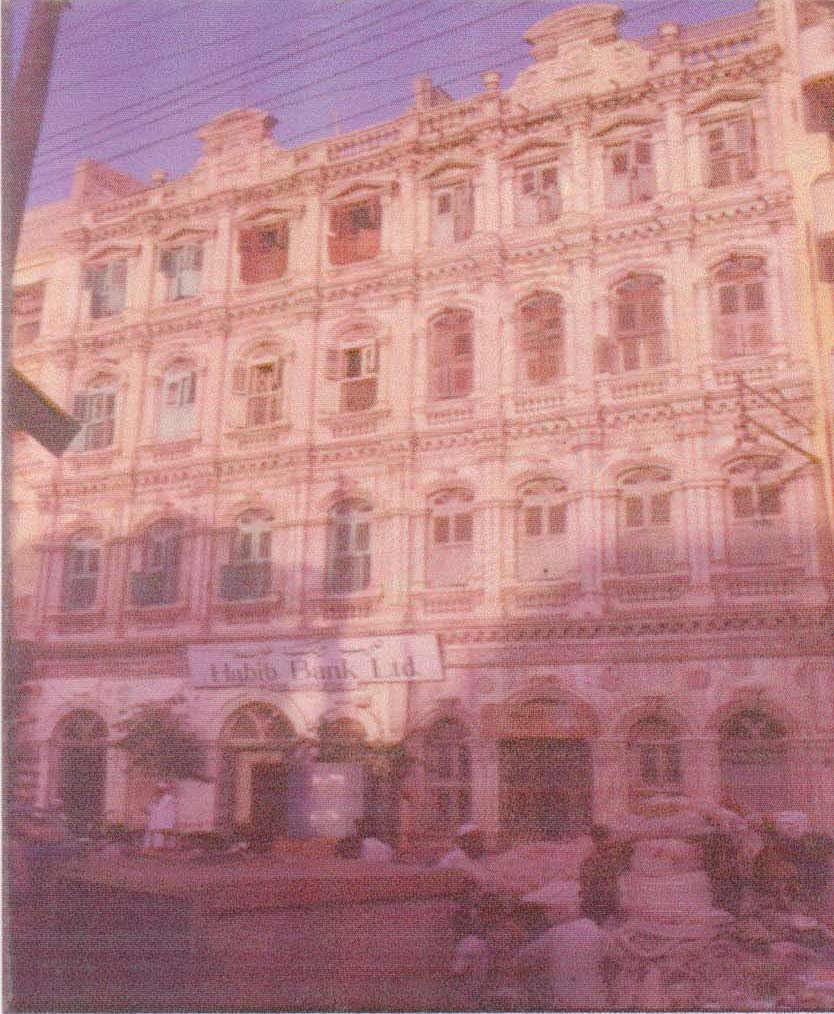 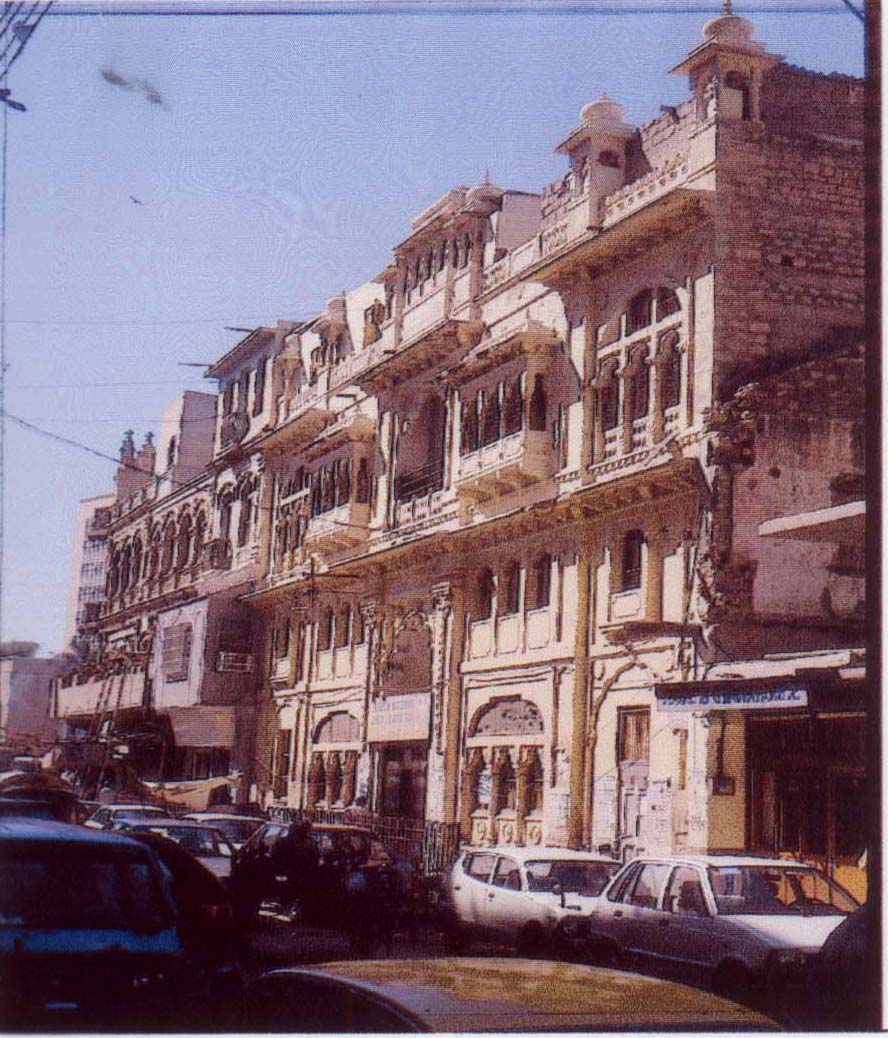 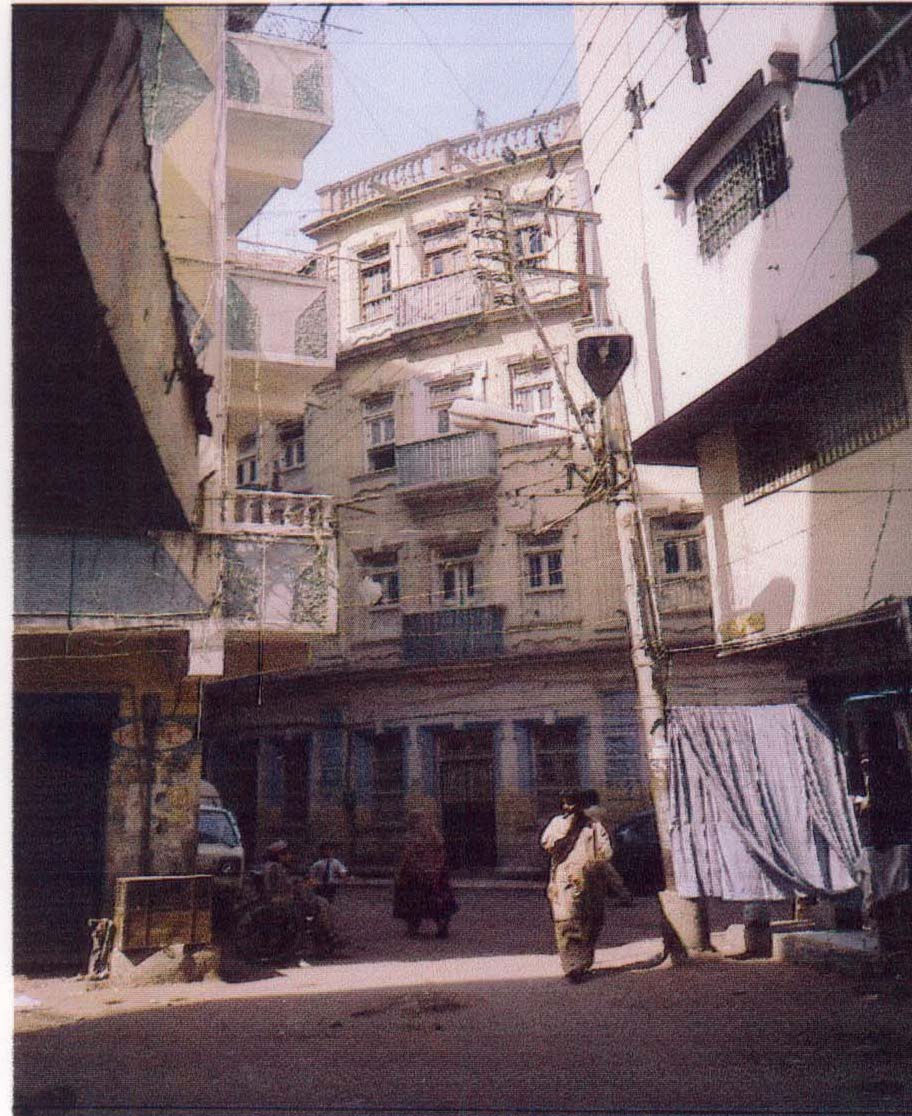 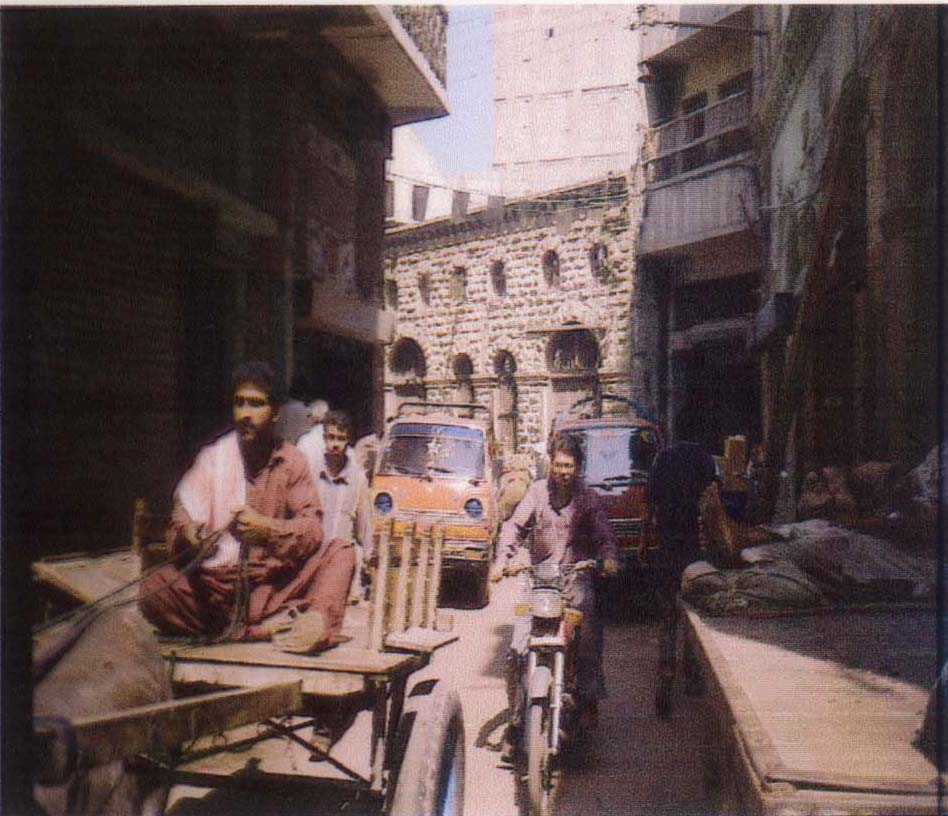 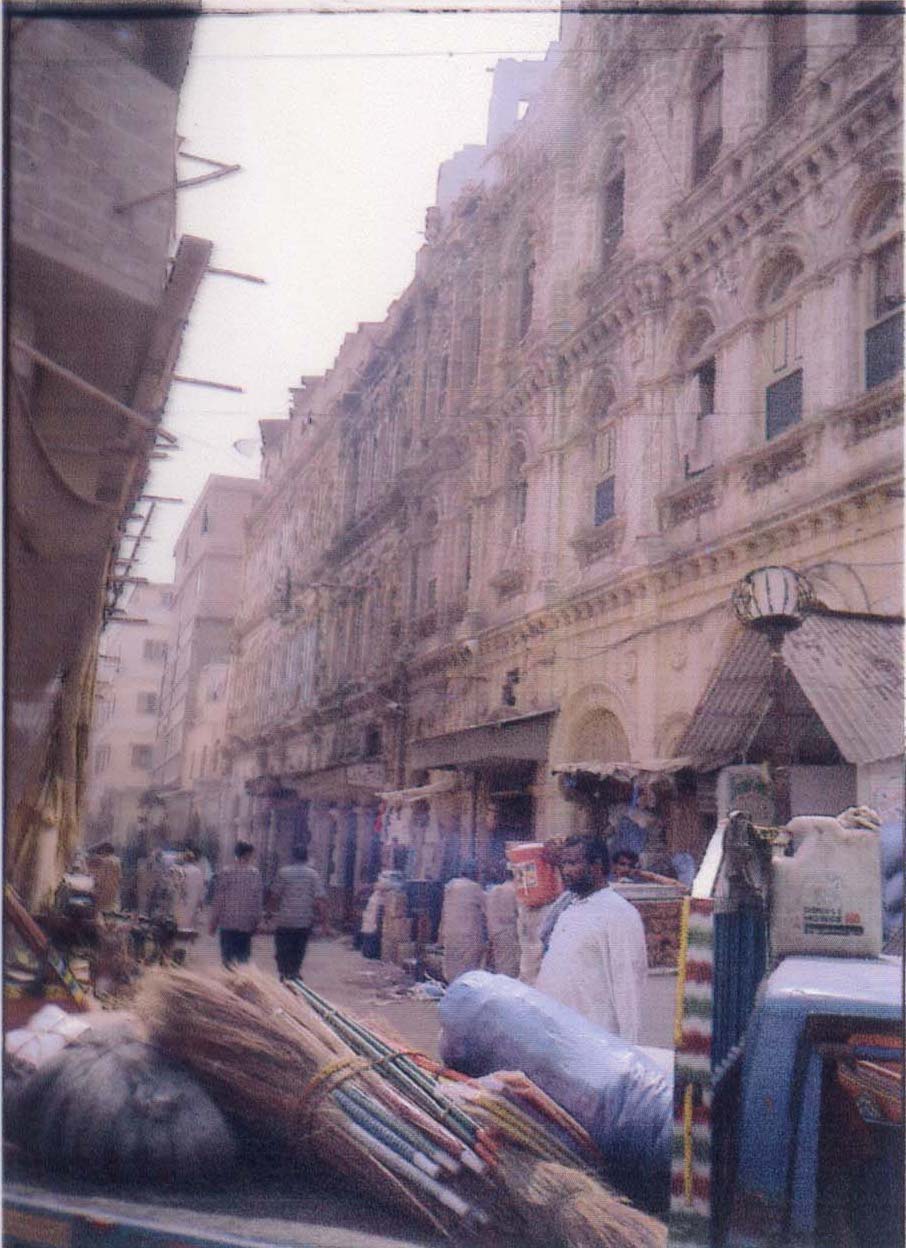 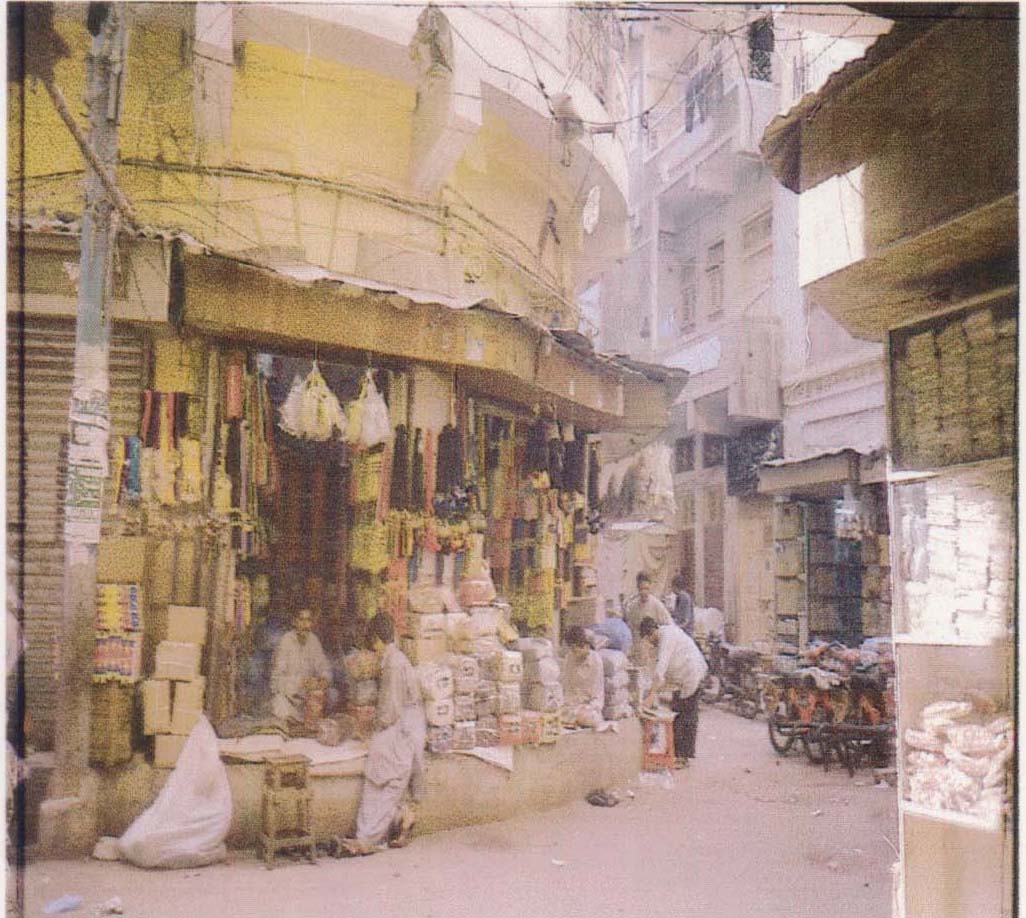 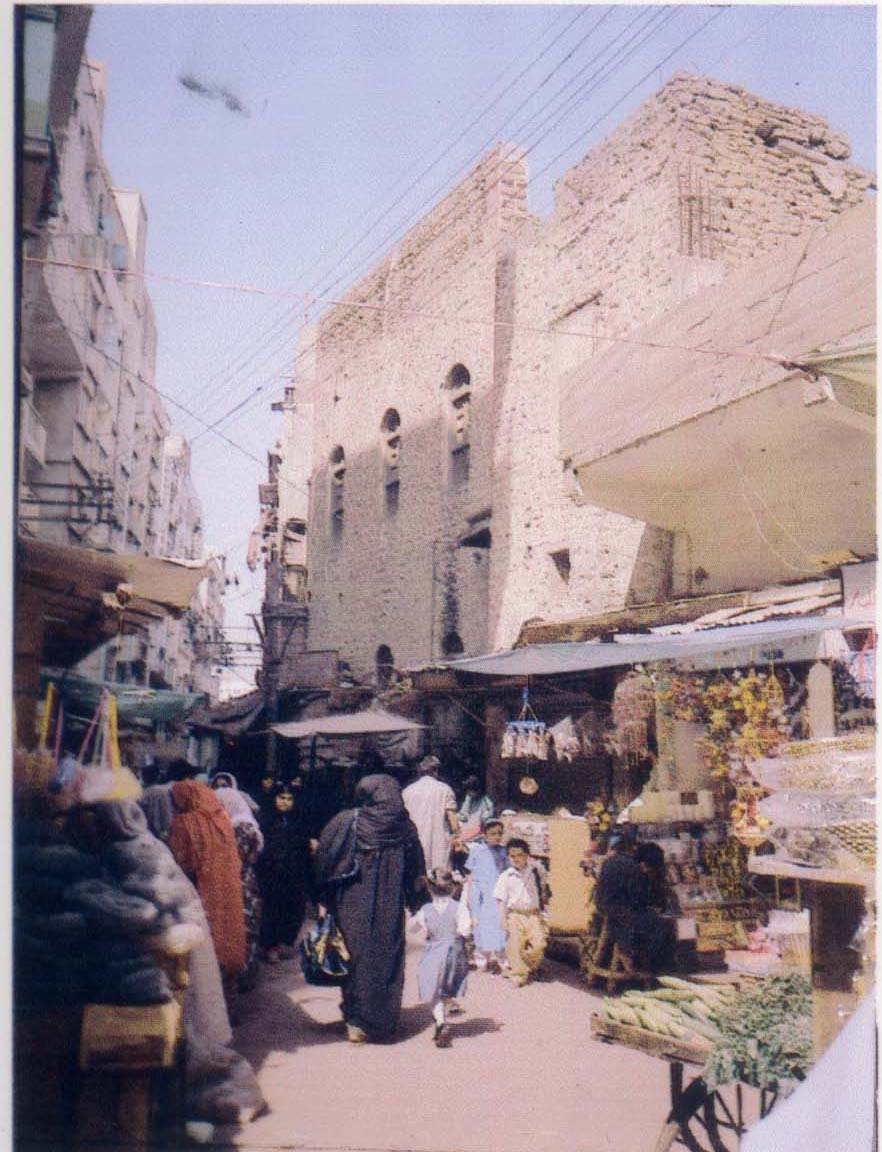 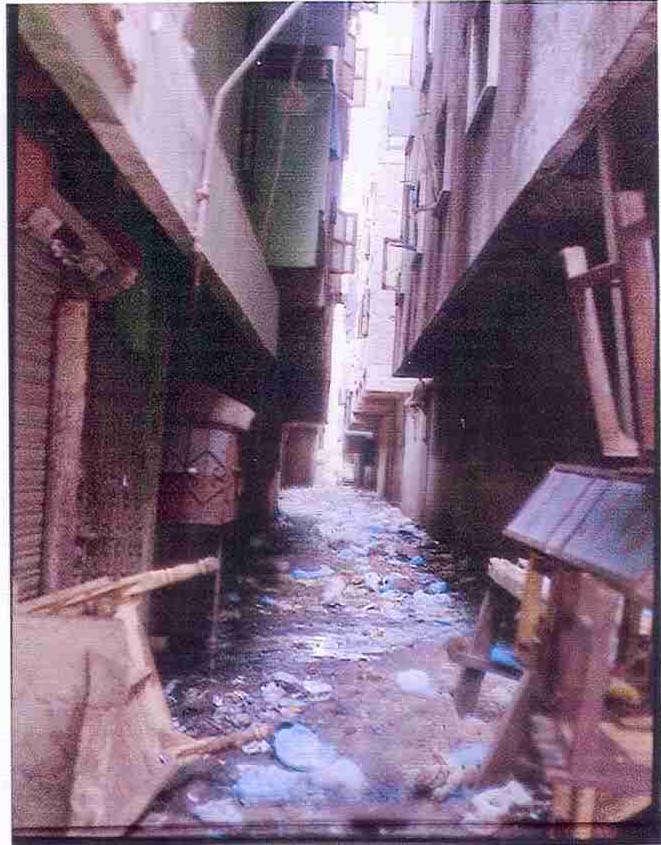 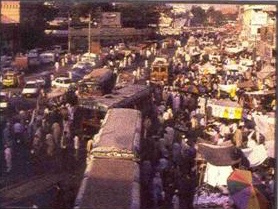 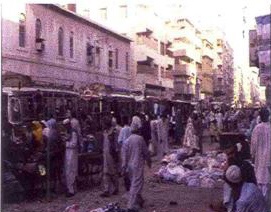 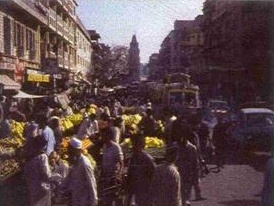 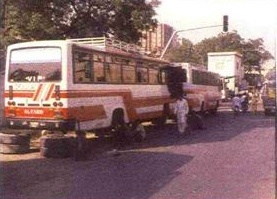 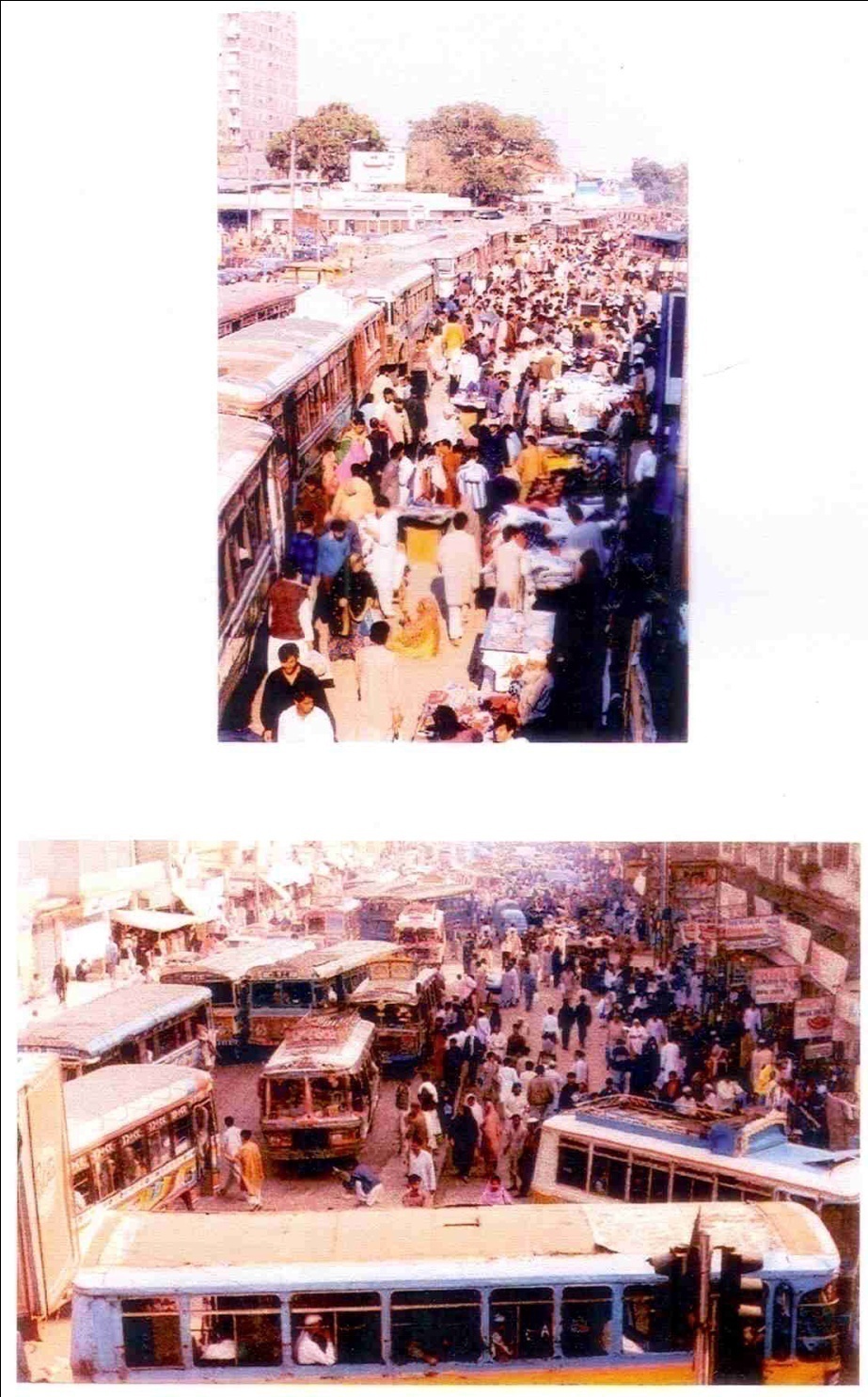 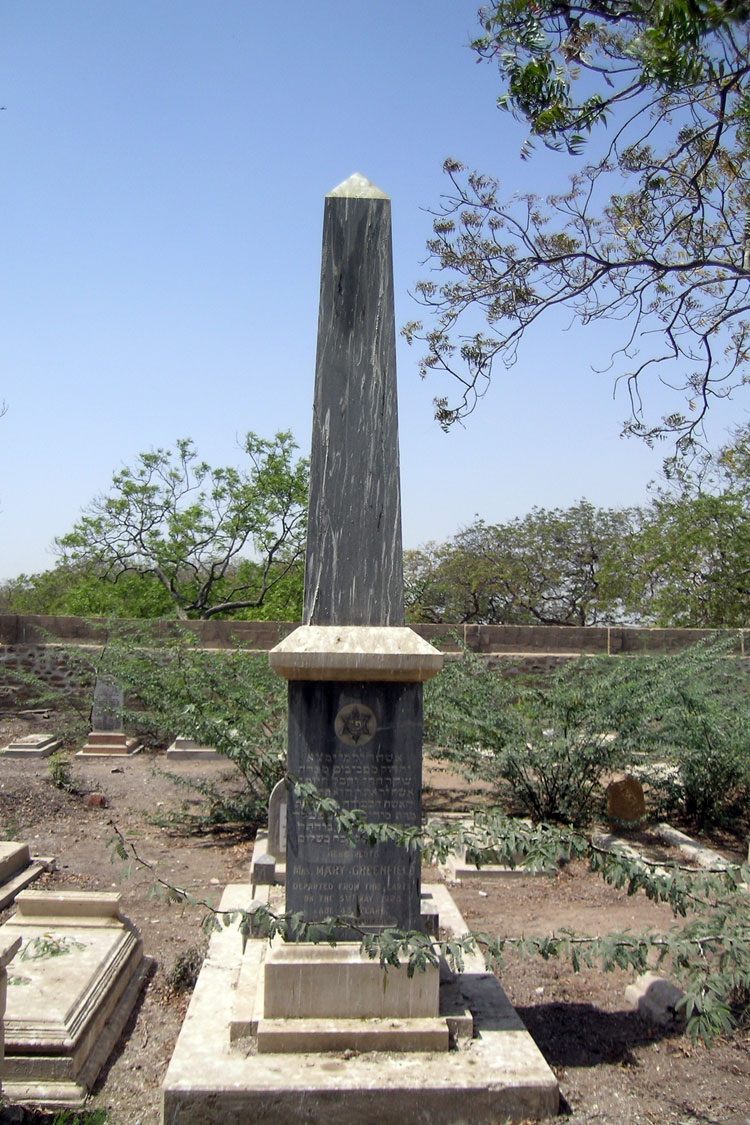 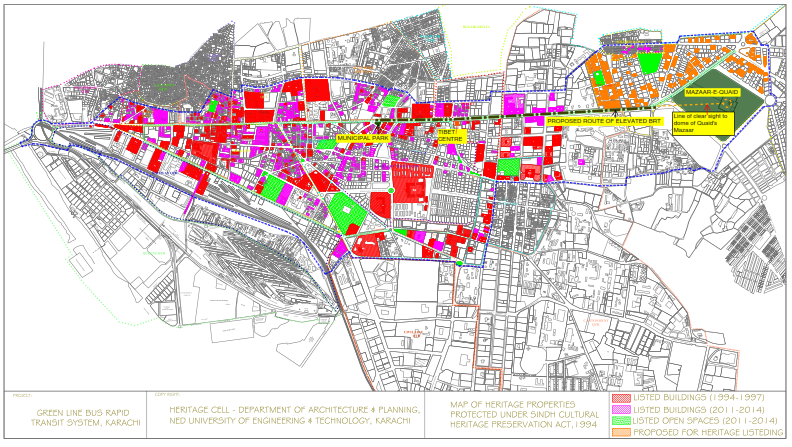 42
43
44
45
Before
After
The Lane Was Transformed
Before
After
The Lane Was Transformed
Before
After
HARYANA COLONY NALA
51
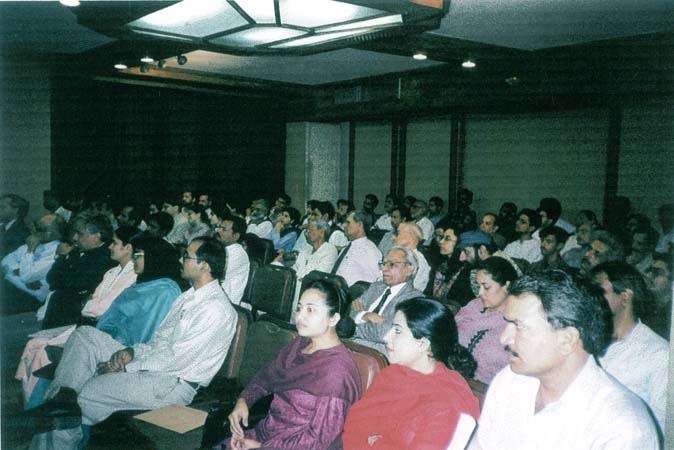 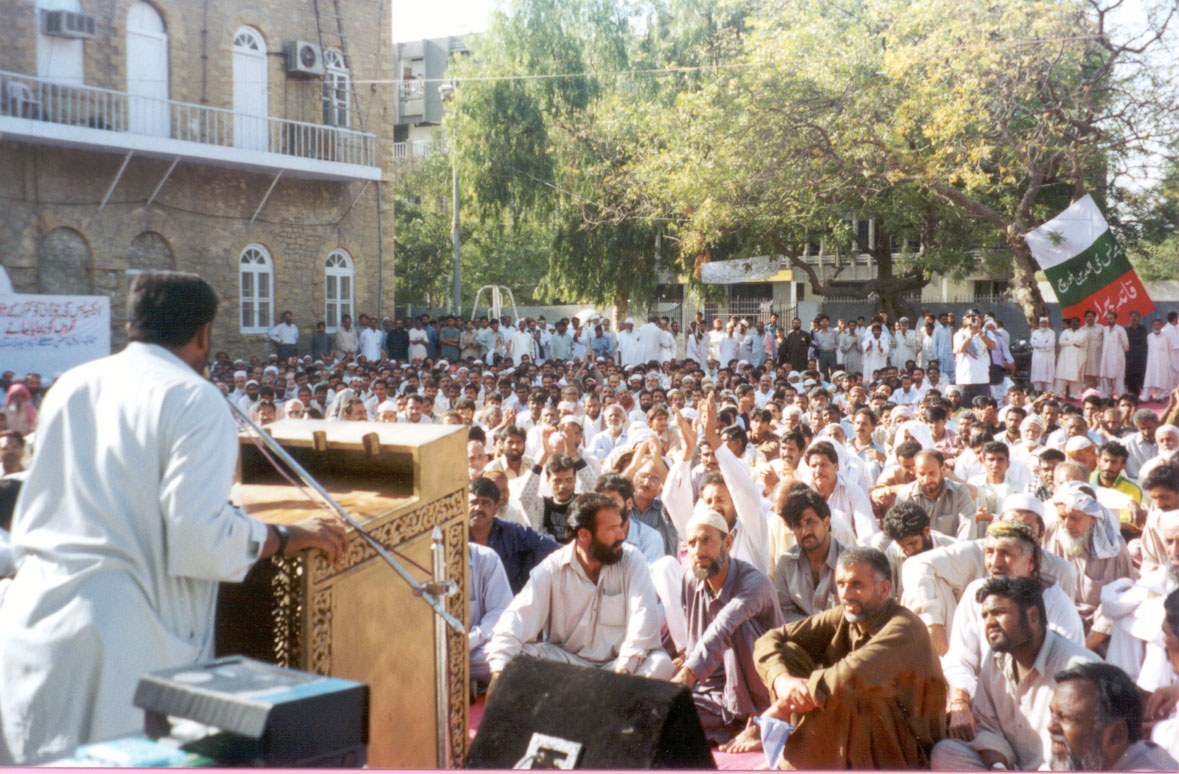 History of informal settlements in Karachi
1947-1951:  Unorganized invasions

1951-1958:  Bulldozing and relocation

1958-1962:  Social housing in satellite towns
                            Discontinued after four years

1962-1968:  Plot townships with no services

1955 onwards: Informal subdivisions (ISD or katchi abadis) on public land 
1979 onwards: Regularization 

62% of Karachiites live in ISDs

72% of ISDs have either been regularized or marked for regularization
Changing demography
In 1947, at Independence, Karachi had a population of 450,000

Today, it has an estimated population of about 22 million on the basis of the 2011 house count.

This makes it the fastest growing city in the world. In numerical terms no other city in history has grown faster.   

The increase in population has been due predominately because of migration from India at the time of Partition and subsequent migration from other parts of Pakistan including migrations from Bangladesh, Burma, Afghanistan, Iran

A large but undocumented increase has taken place due to conflict in the KP and due to natural disasters (earthquake, floods and drought)  since 2000 

The migration created housing demand has not been met with the result that over 6o% of the households in Karachi live in informally created settlements (katchi abadis) which have changed over time
Housing Demand-Supply Gap
Housing demand		  :           120,000 per year
   
  Formal sector housing supply	  :	42,000 per year	
   (Average over last 5 years)

  Accommodated in katchi abadis	  :	 32,000 per year

  Rest accommodated through densification of existing settlements.

  In the last two years, 90,000 plots have been developed informally for low  and lower-middle income groups in the north and west of Karachi.

 The issue of densification and its societal repercussions.
56
The emerging katchi abadis are different from the earlier ones
Because 

Before the city was small, land was cheap, there was no middle class demand and the city periphery was near the city work places

Now the city periphery, where cheap land is available, is far away from work areas.
 
Hence living on the periphery has serious problems of travel, time and social costs in addition to absence of jobs and social amenities

Middle income housing and elite gated communities are occupying the immediate periphery pushing new katchi abadis further away from work areas   

As a result, it is now cheaper to rent or get an apartment on pugri in a settlement  nearer to the city than living in ones’ own house on the periphery
The changing locations of low income settlements
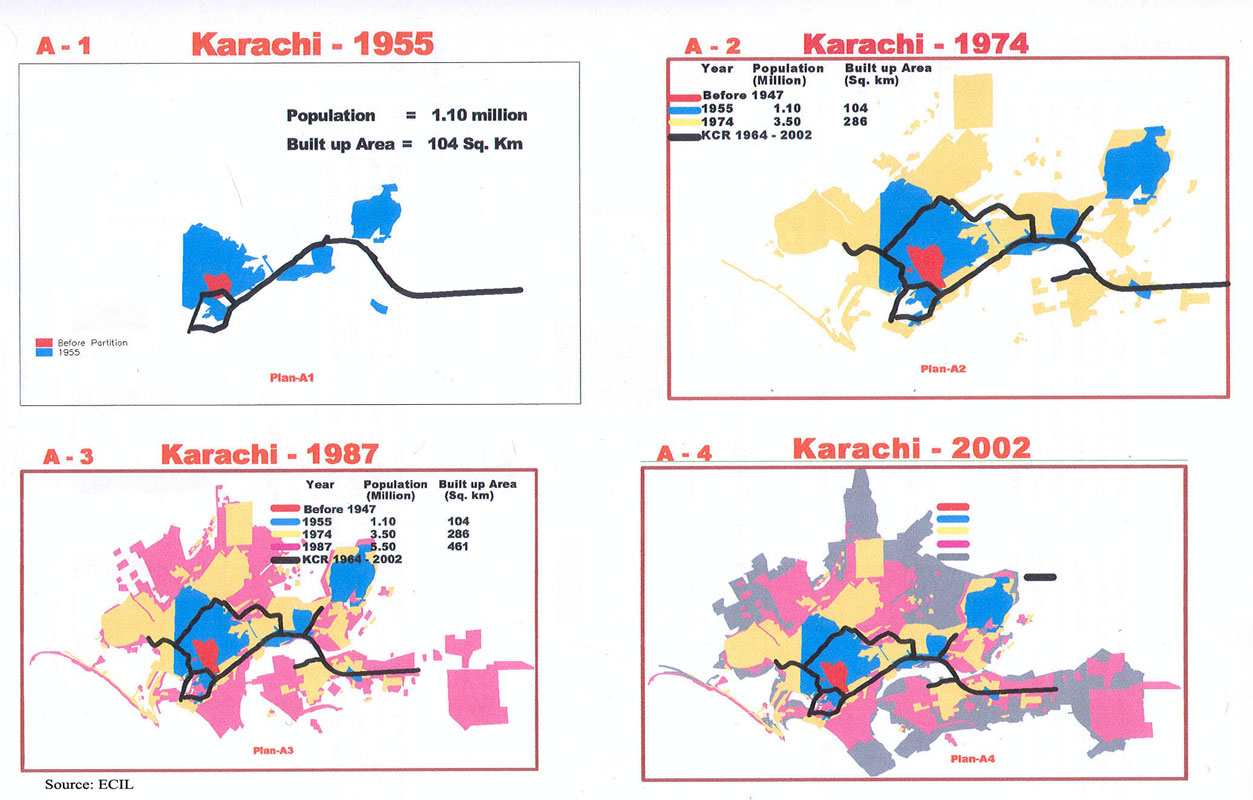 58
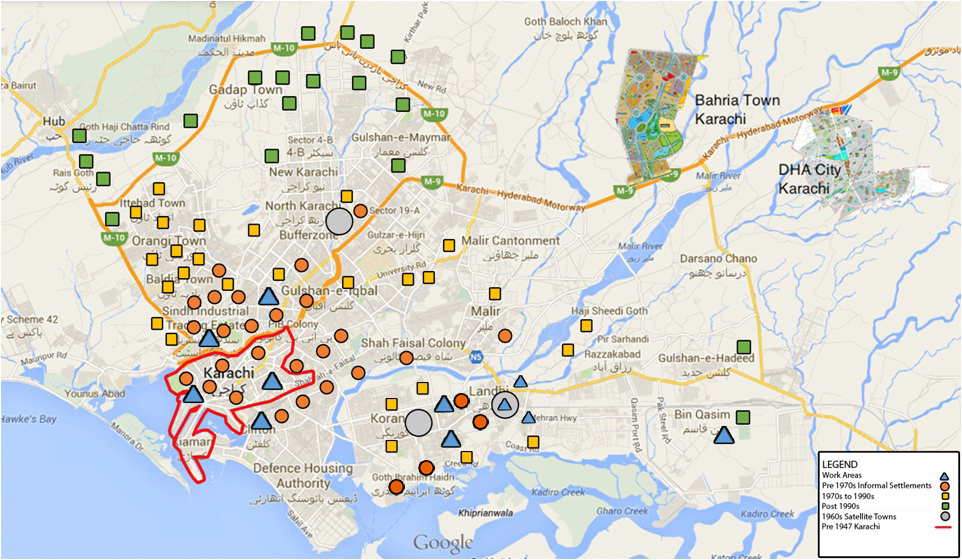 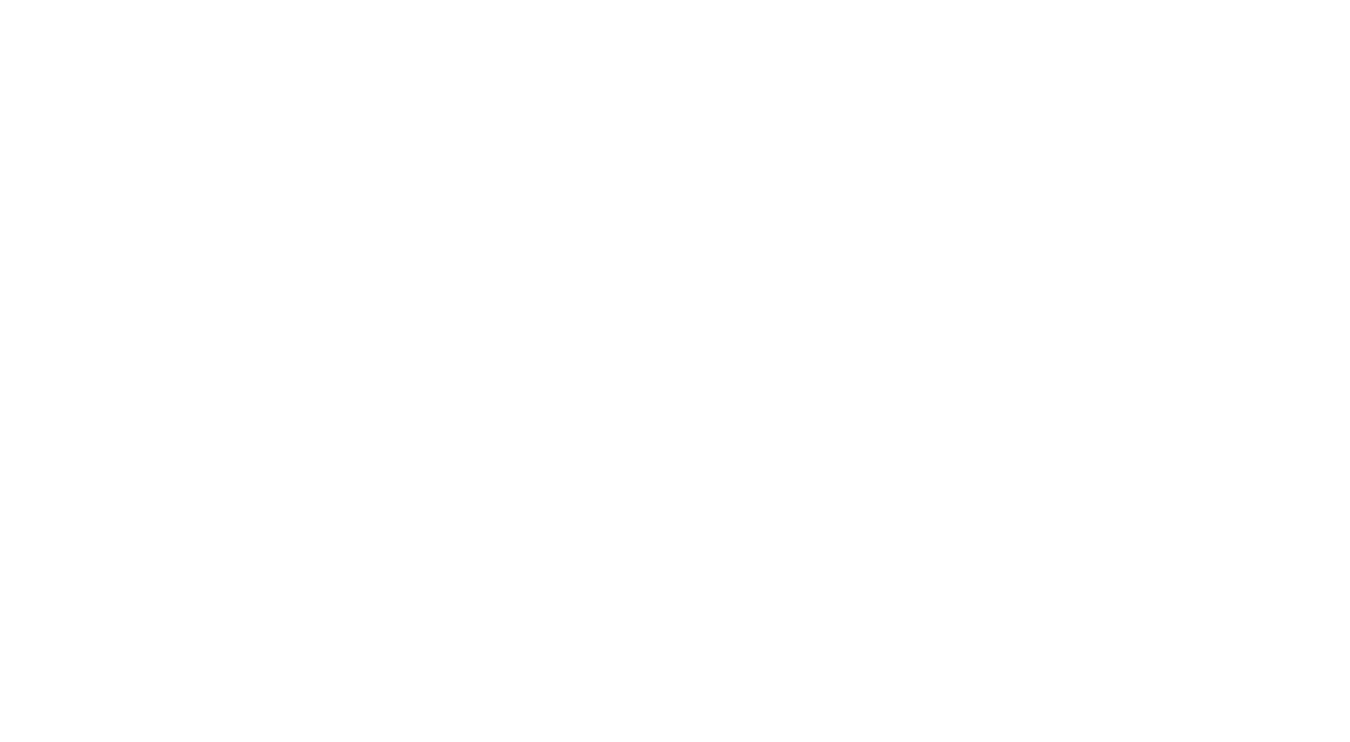 How people house themselves today: Government response
Post-liberalization de facto government policy

Access the market

Liberalization of credit terms

Collateral required: poor do not have it

Formal sector job required : 72% work informally

No credit for purchase of land

High rate of markup

The developers do not cater
Informal sector market response to the issue
Densification of existing katchi abadis by changing  one or two storey informally built homes into multi-storey buildings in three ways 

House owners building upwards to accommodate the expanding family

House owners building upwards to create rentals for additional income 

Informal developers purchasing land from house owners and paying them in cash plus two apartments on the top floor
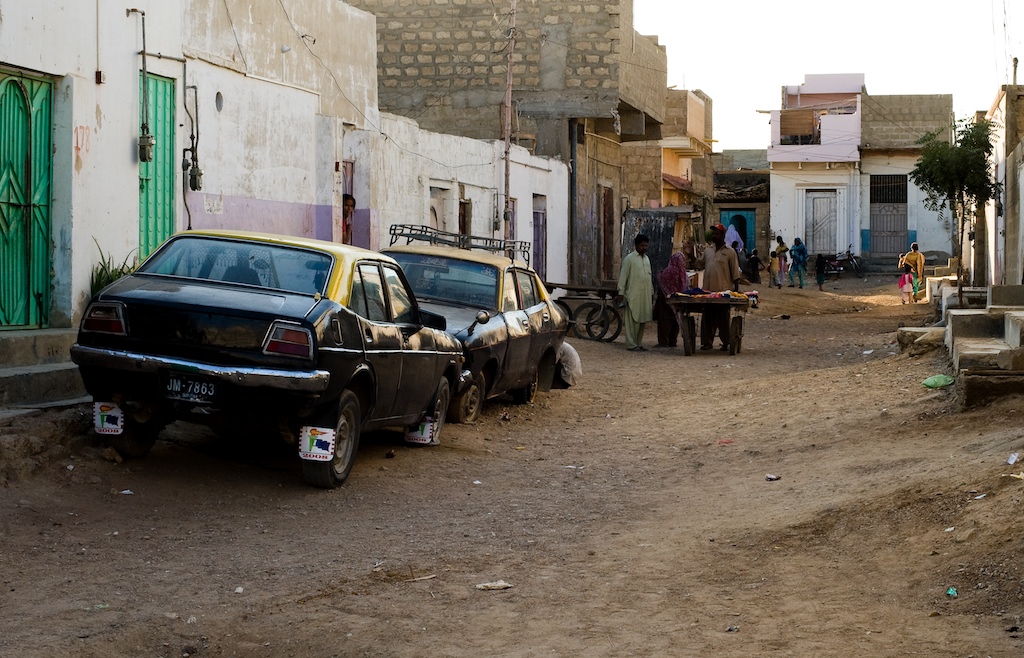 Old Katchi Abadis
62
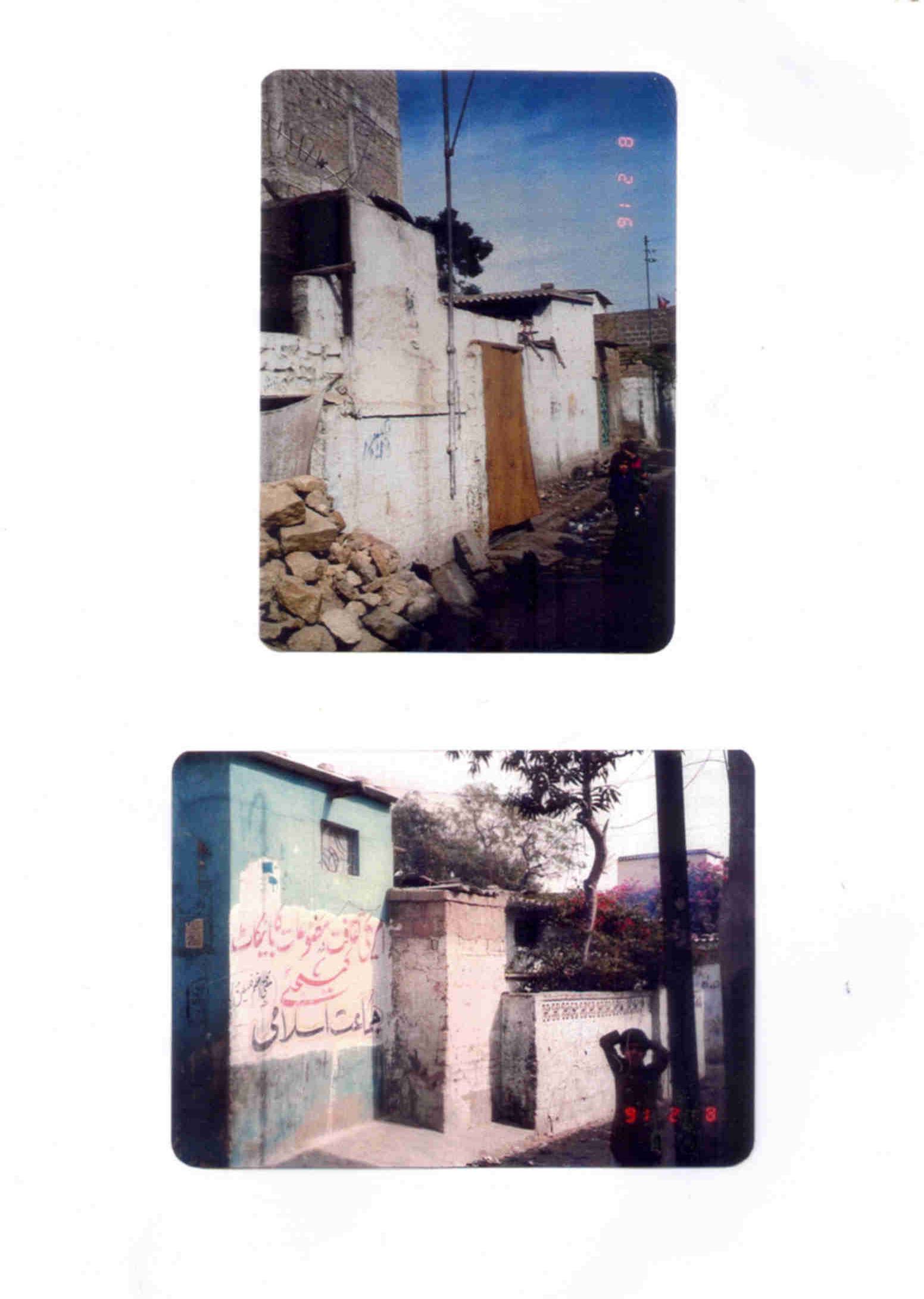 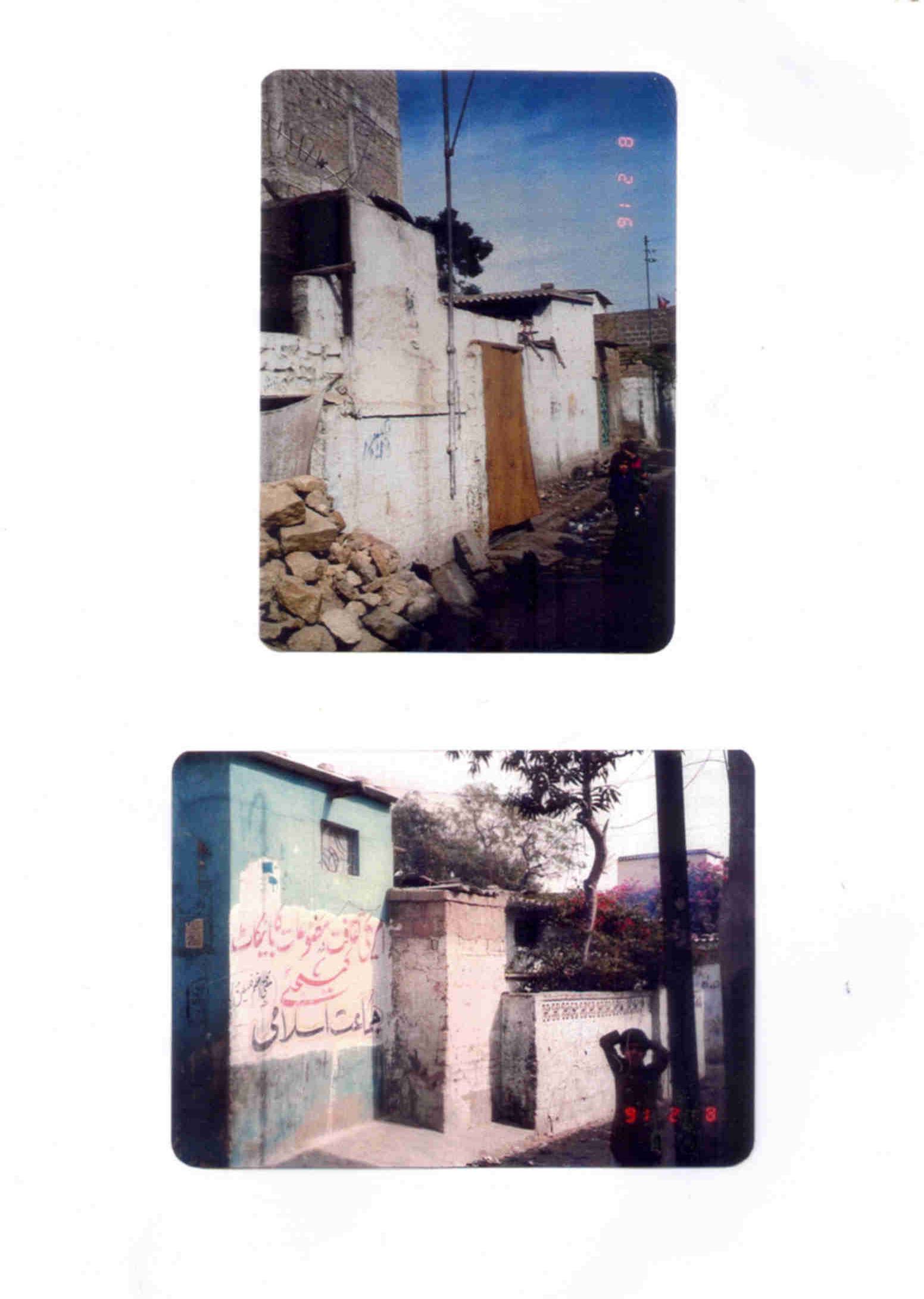 63
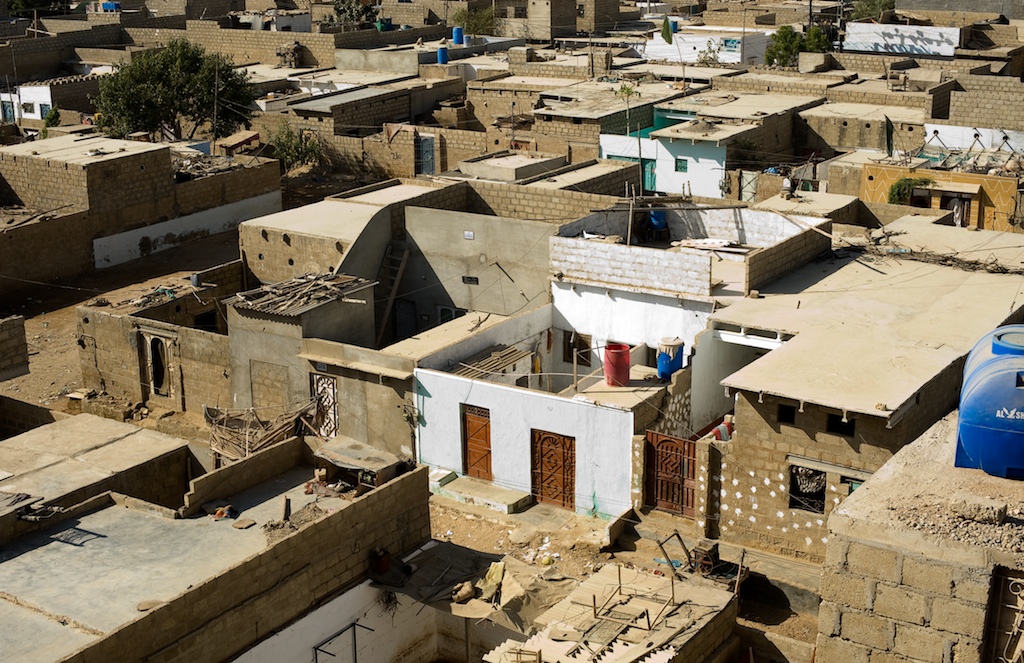 Old Katchi Abadis
64
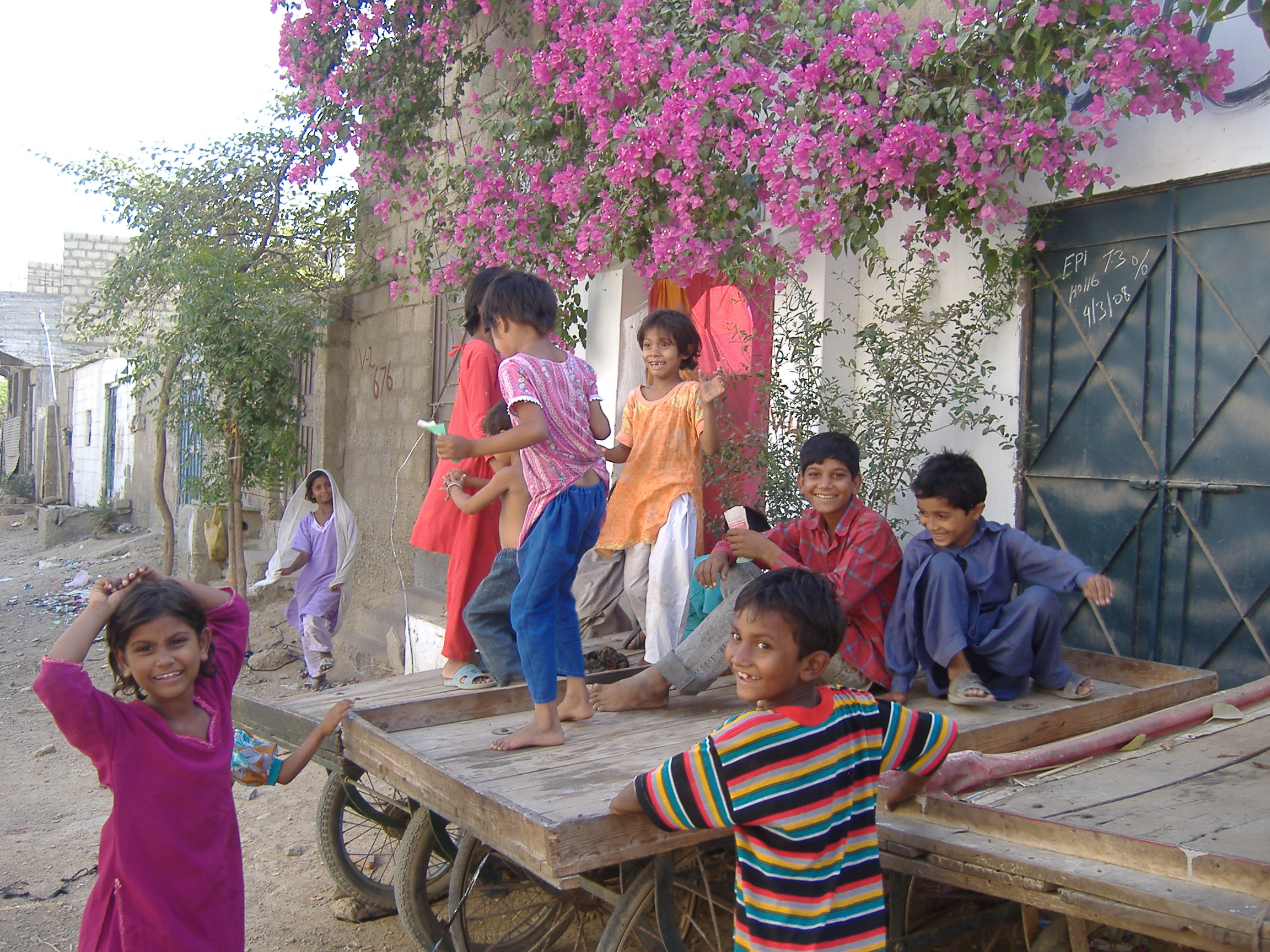 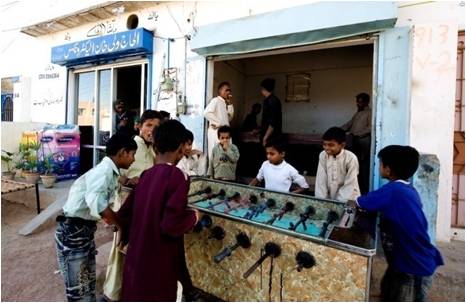 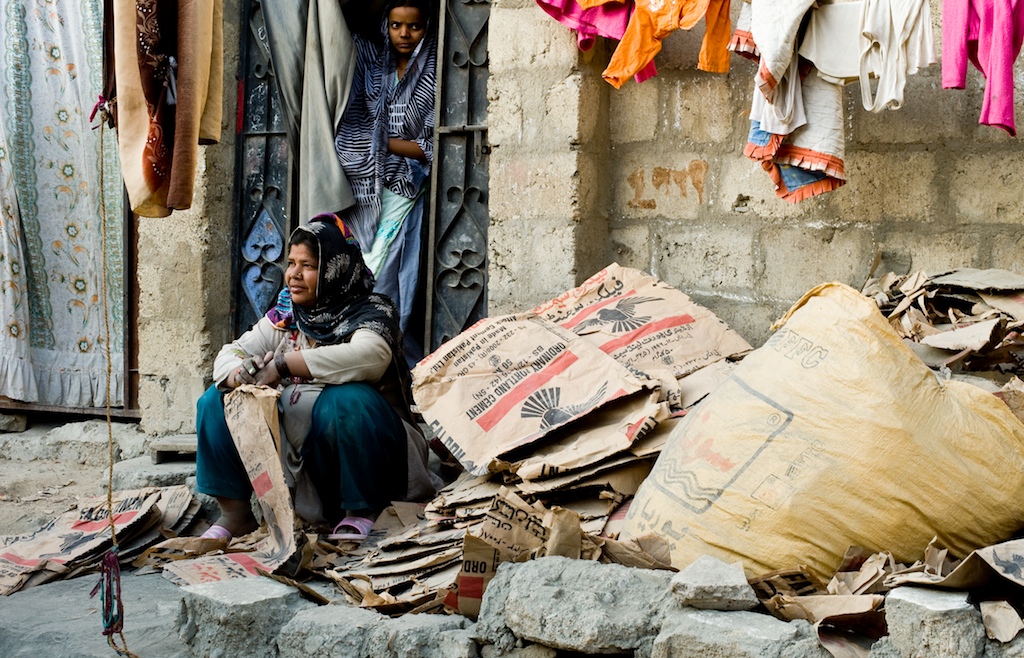 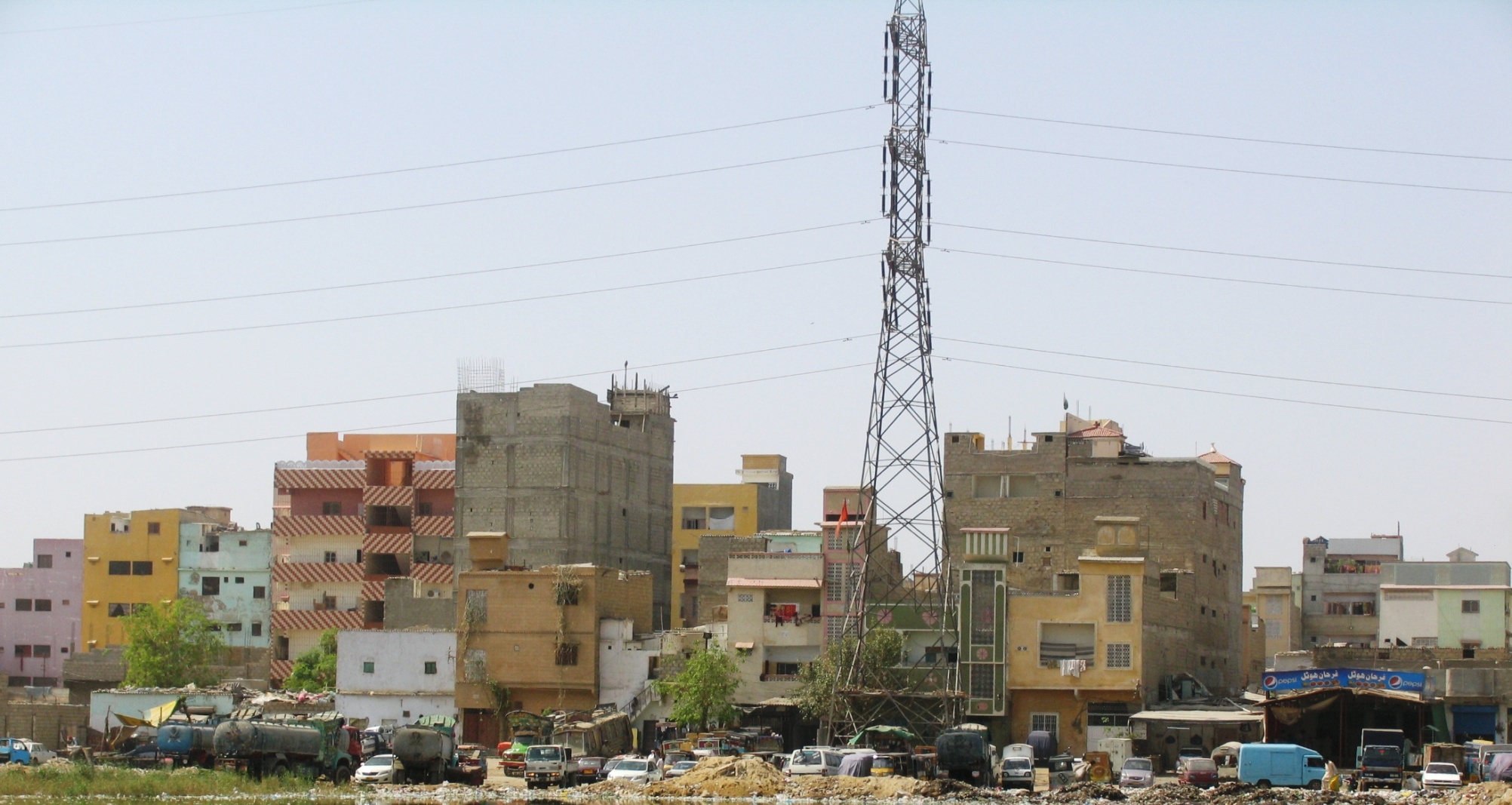 Katchi  Abadis  High-rises near City  Centre
68
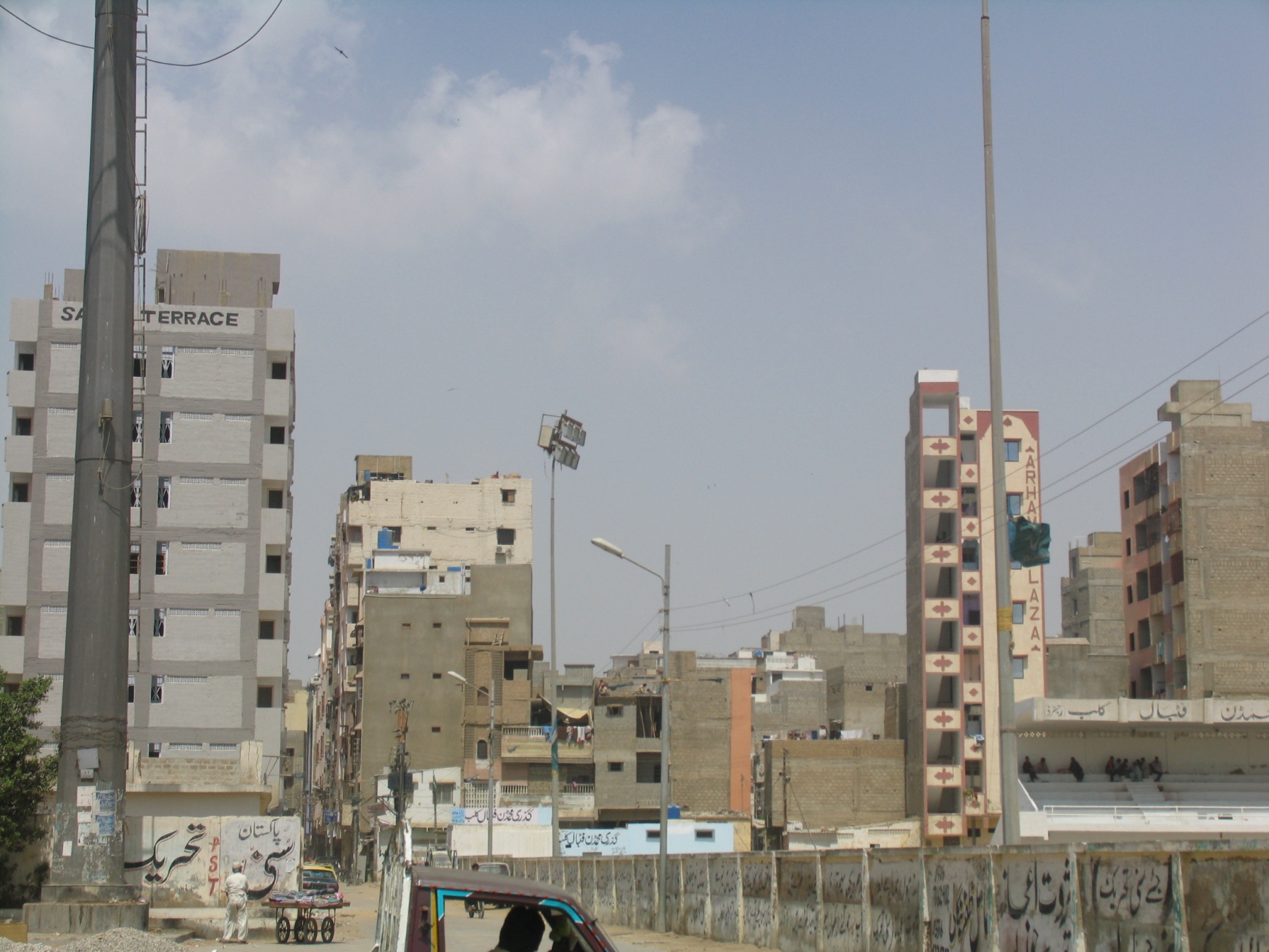 69
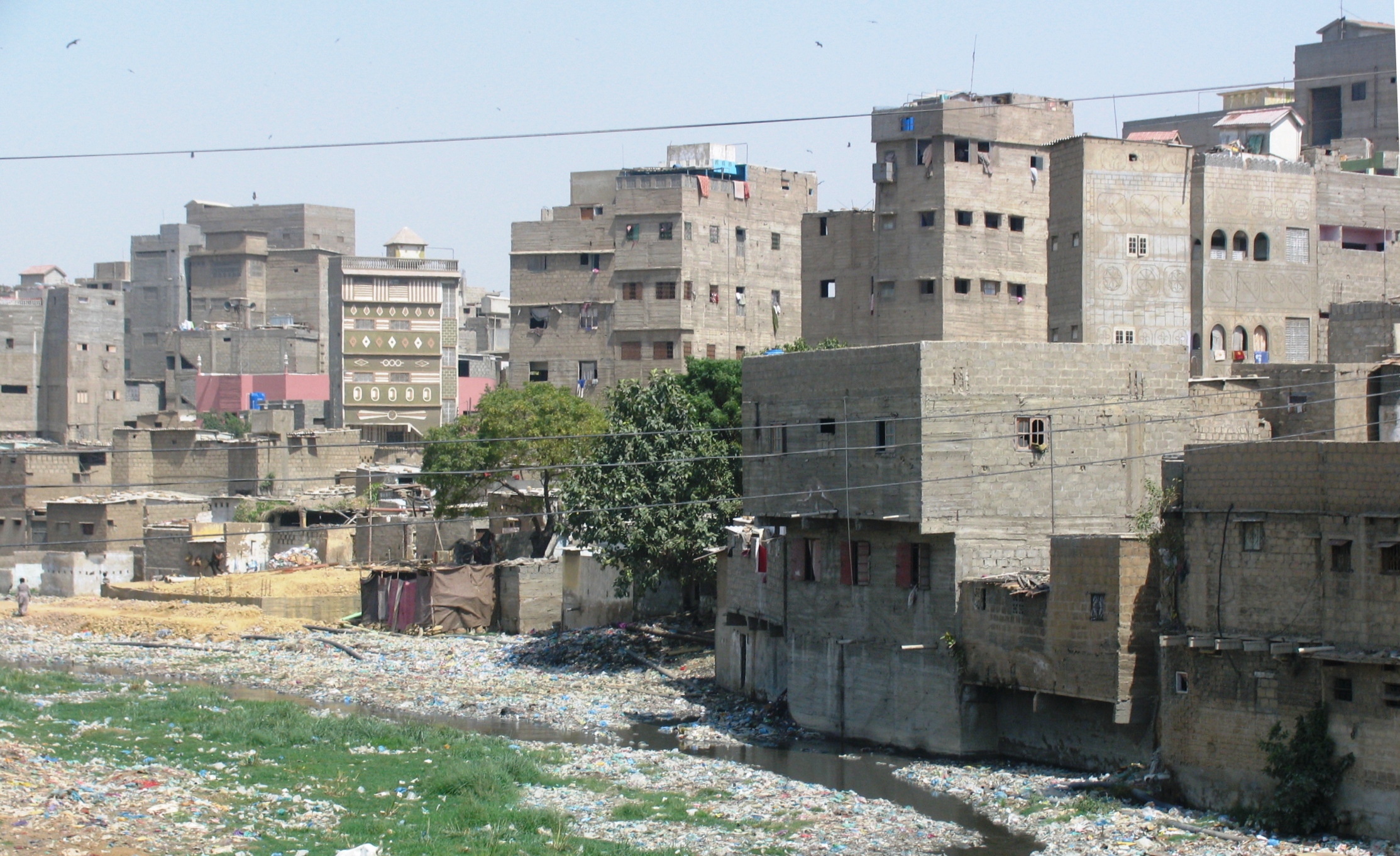 70
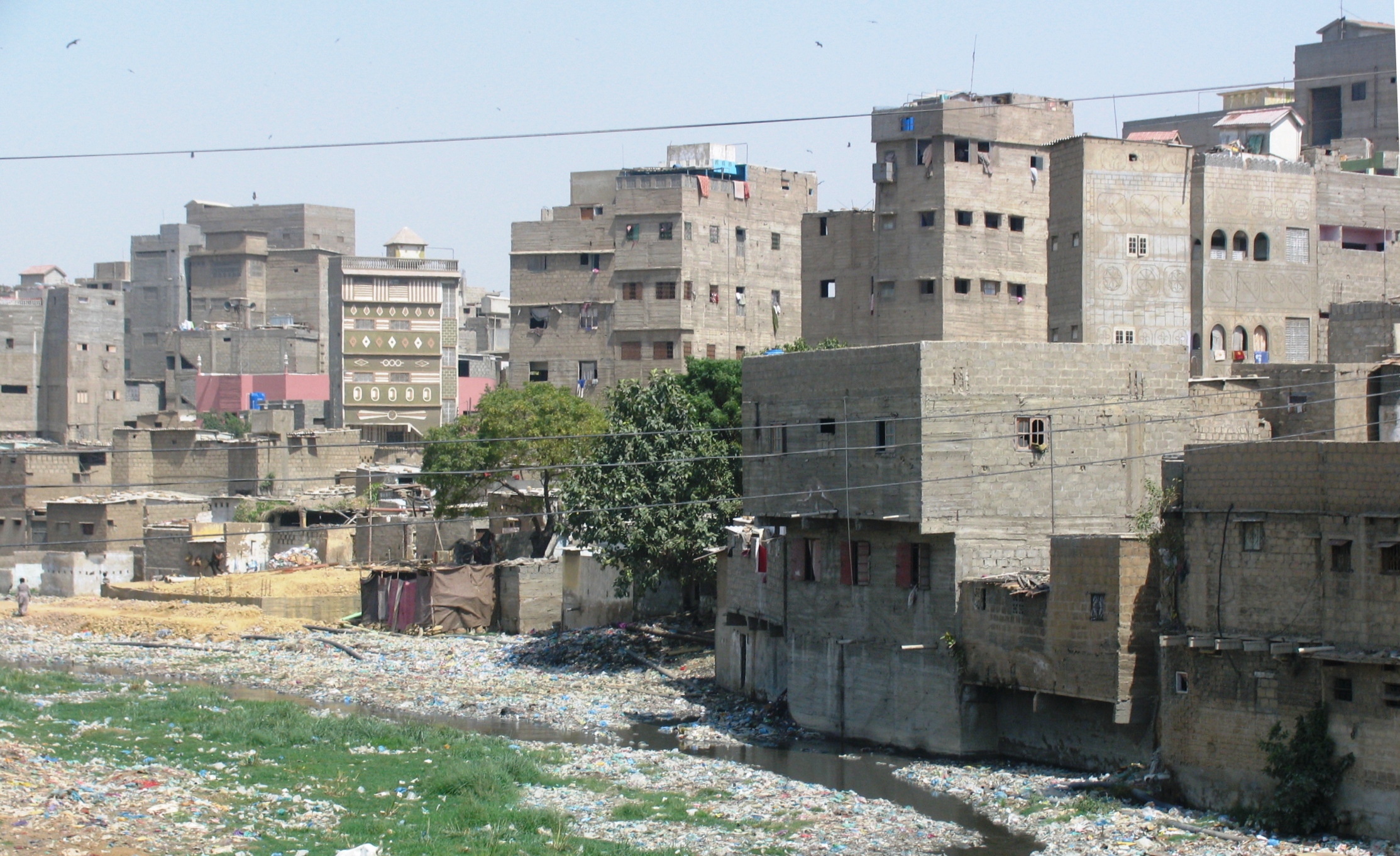 71
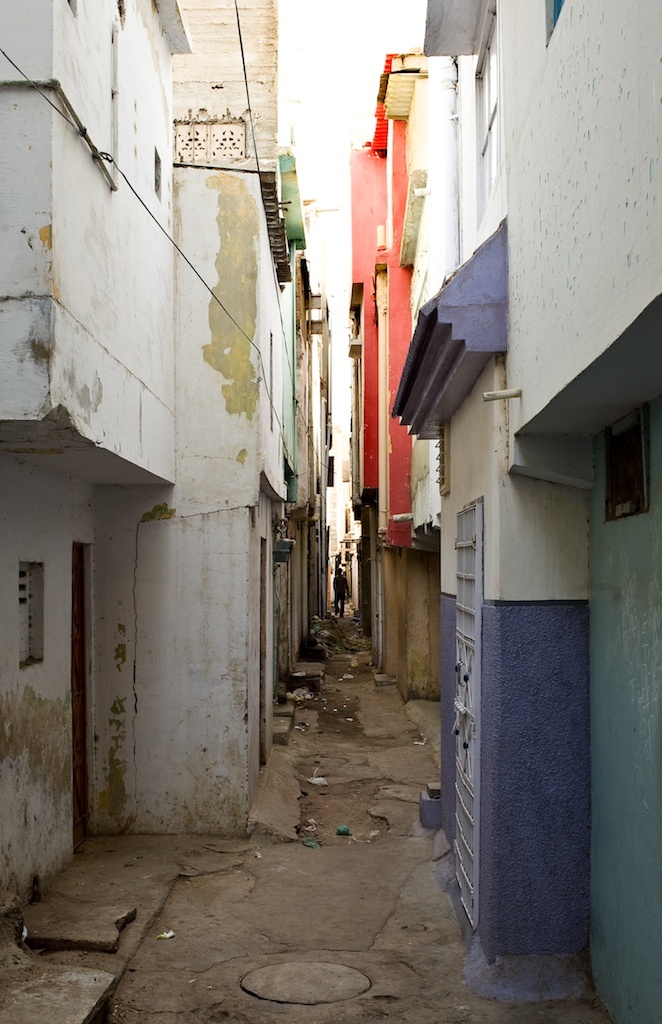 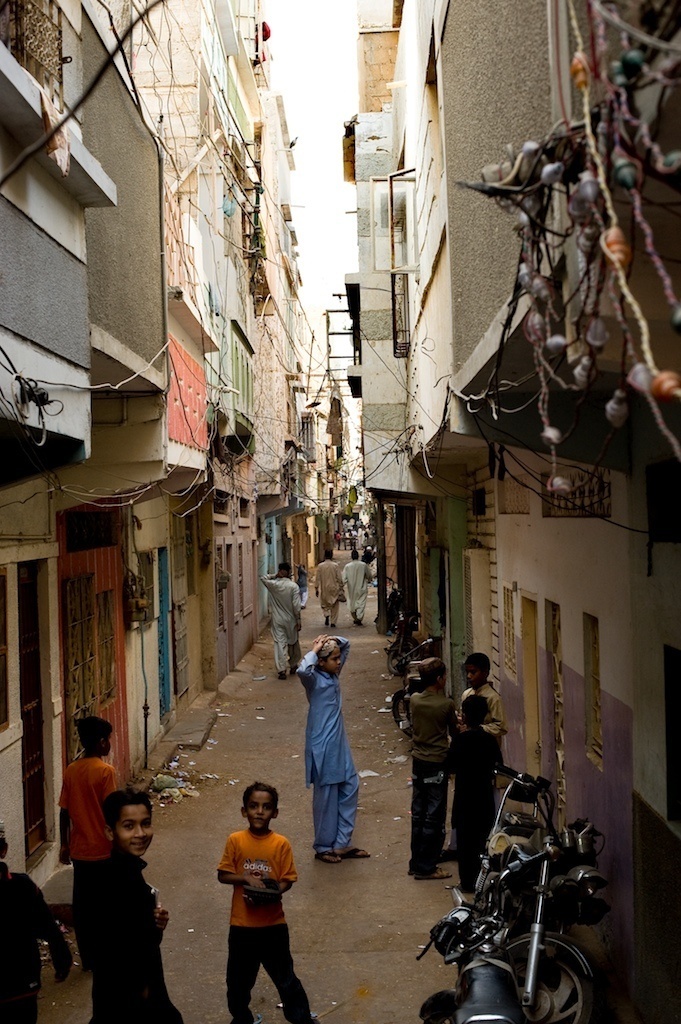 Densification Issues - 1
Smaller and smaller units to make them affordable : 6-10 persons per room
No lifts : Effect on women, children and old persons
No SBCA rules and regulations followed
Freedom to stay away from home
Formation of gangs
The issue of toilets
The growth of rentals : their vulnerability 
Political control easier in apartment complexes.
Increase in household size by 10% between 1998 to 2011 though fertility rates have dropped.
73
We are told to densify
Yet, the three most dense cities in the world are in South-Asia

                                                    Actual Density     Maximum Permissible
                                                                                   as per regulations

                        Dhaka                    4,400                            1,200          
                        Mumbai                3,230                               900 ?
                        Karachi                  2,280                            1,625
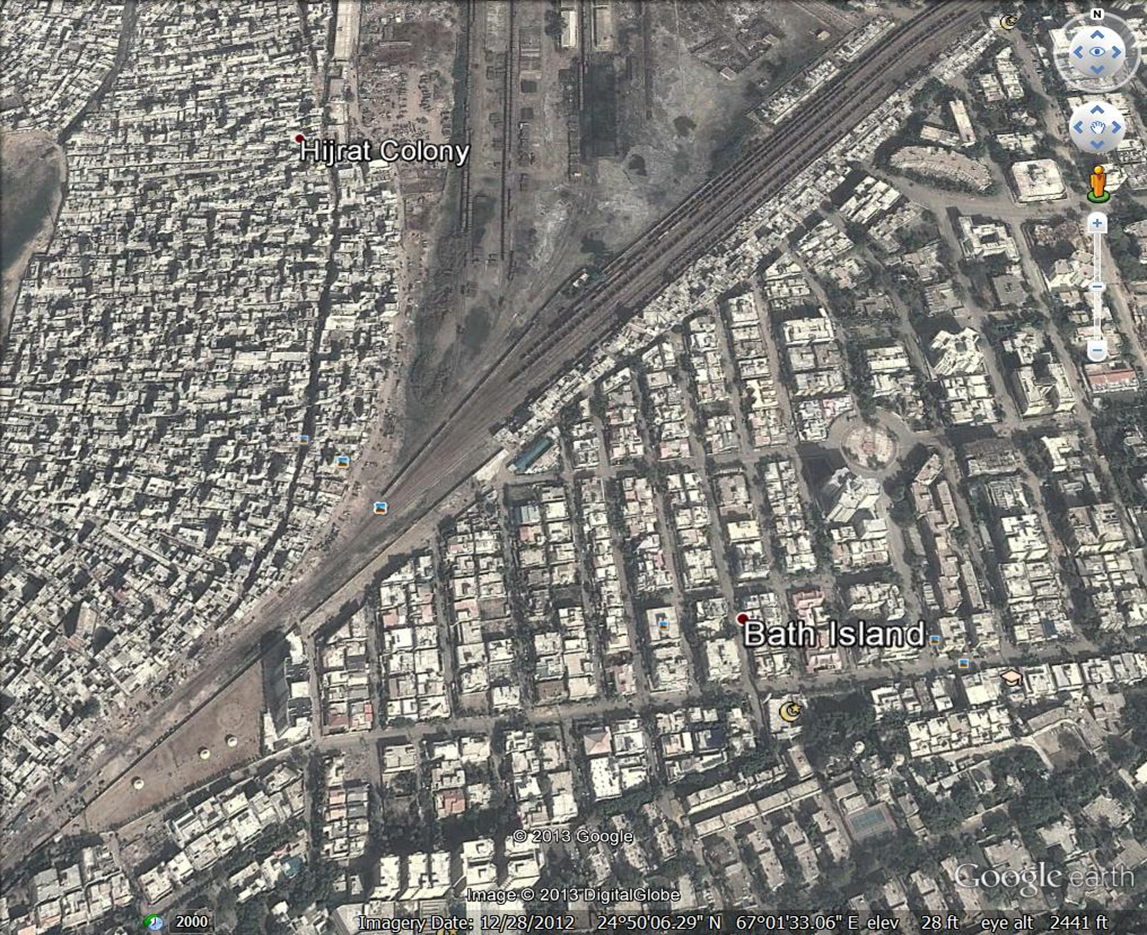 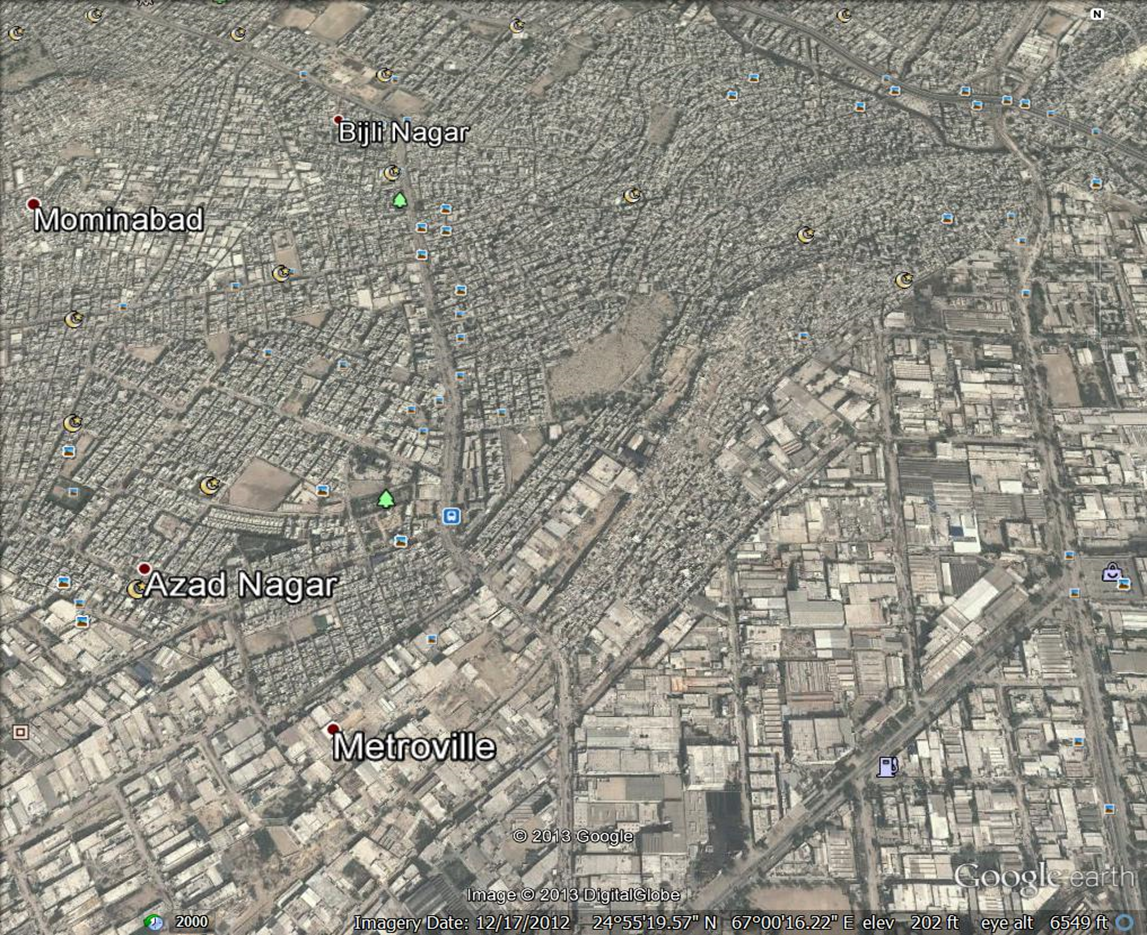 Karachi Residential Land-use
62% (about 13 million) of Karachi’s citizens live in informal settlements on 23% of the city’s residential lands. 

	Densities in these settlements are between 1,500 – 4,500 persons per ha and continues to increase 
	Persons per room: 6 – 10 
	The issue of toilets: 20 persons per wc
 
36% (about 7.5 million) of Karachiites live in “planned” settlements on 77% of the city’s residential lands. 
	Densities can be as low as 80 persons per ha and continue to decrease in new settlements
Houses / Plot Sizes
71.32% live on les than 100 square yard plots
24.27% live on 100 – 120 square yard plots
        3% live on 120 – 240 square yard plot
  1.47% above 240 square yard plots
Study of Four Sites
Labour Square Apartments 
	Built 1976
    	No. of persons per apartment in 1976:  5.8
	No. of persons per apartment in 2010:  10
Nawalane Inner City Informal Settlement
	Density in 1973:      450 p/ha
	Density in 2010:   3,500 p/ha 
Paposhnagar: Formal Sector Lower Middle Income Settlement
	Density in 1955:      250 p/ha
	Density in 2010:   1,180 p/ha
4.	Fahad Square Apartments 
	Built in 1999 
	No. of persons per apartment in 2010:  5.72  
	Density: 942 p/ha
The process of densification 
The negative aspects of unplanned densification
Criteria for Evaluating Projects
Accepted that for the foreseeable future there will be only projects. Four criteria must apply for judging projects. 

Projects should not damage the ecology of the region in which Karachi is located 

Projects must determine land-use on the basis of social and environmental 
	consideration and not on the basis of land value alone 

Projects should serve the interests of the majority which are low and lower middle income groups

Projects should respect and enhance the tangible and intangible culture of the communities that live in Karachi
Emerging Trends in Government Policy
Support to developers for creating large gated elite/middle income settlements on the city’s periphery.
The Sindh High Density Board Act 2014
The Sindh Development Board Act 2014
The Creation of utilities Companies. 
Liberalization of finance for house building 
Promotion of long term unaffordable transport projects  
These laws help the developers control and shape the form and land use of the city
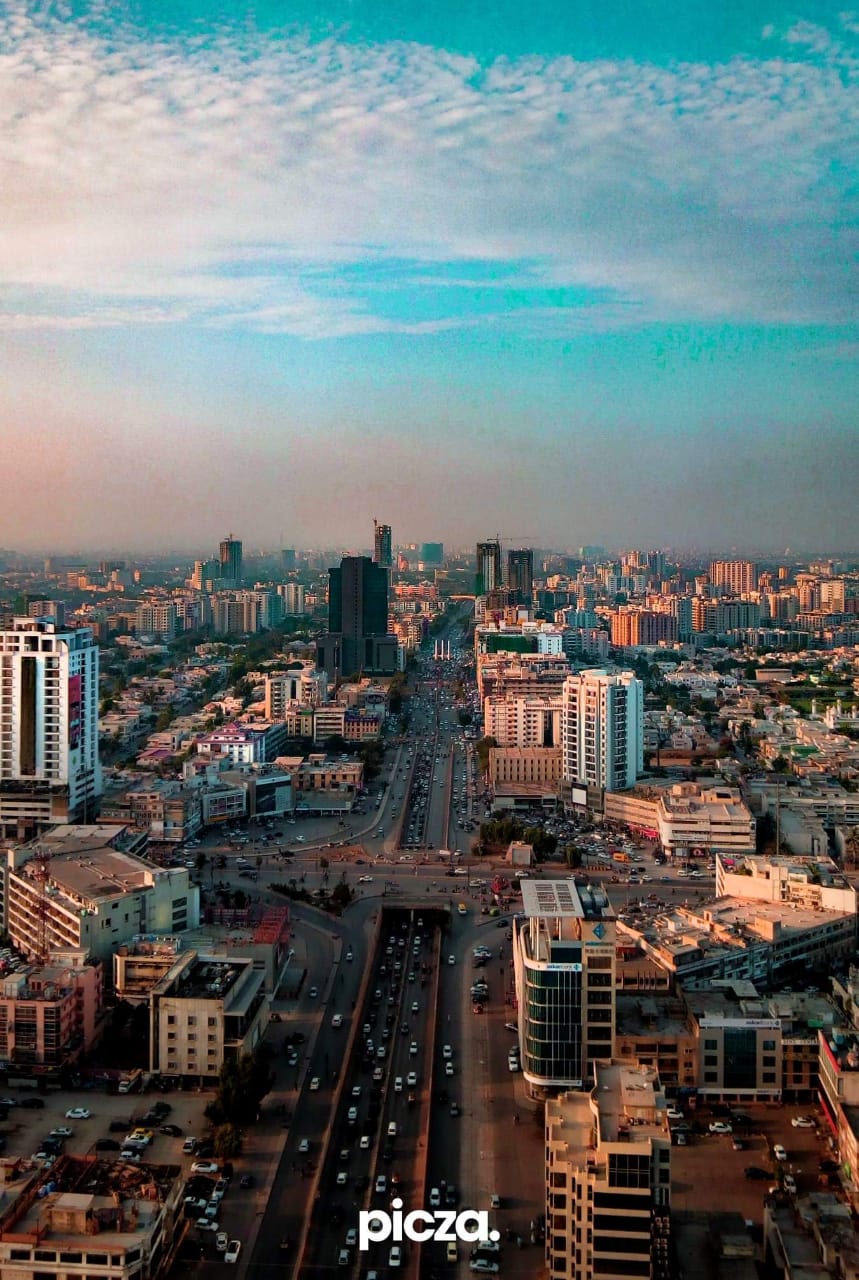 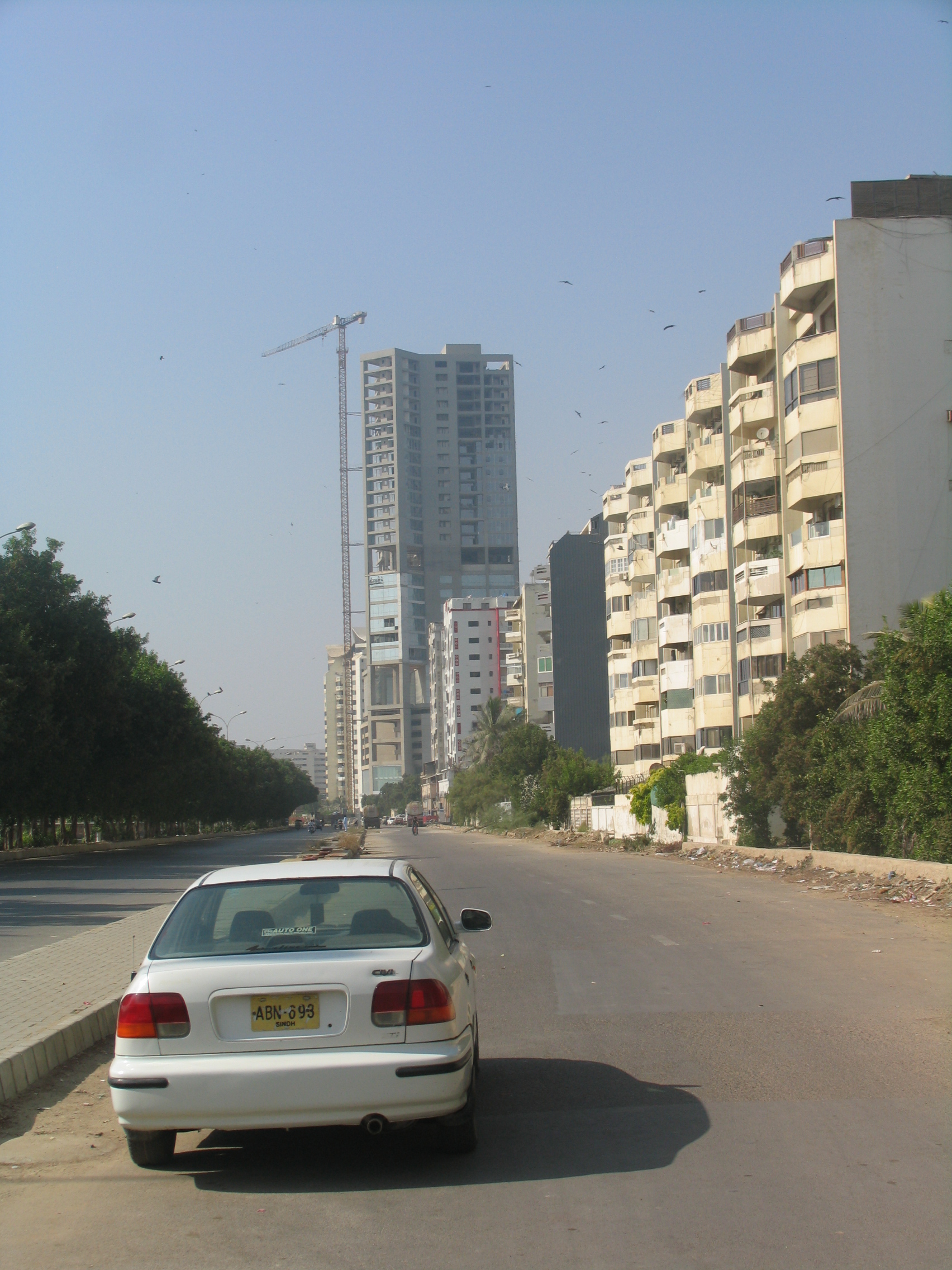 New Developments
30,000 hectares of gated housing for the elite and middle classes out of the city 
	Density:  98 p/ha
      Population:  3,000,000 
The case of Bahria Town 
      Heritage sites
Speculation 
	200,000 developed plots are lying vacant
	62,000 apartments are unoccupied
      Over 120 buildings of between 20 to 50 floors under construction 
      200,000 housing units being developed formally
The impact on ecology
The city floods because of encroachment on the outfalls to the sea by elite housing projects and land reclamation for informal settlements. Will flood more
Reclamation from mangroves (about 15,000 hectares) has damaged flora and fauna 
The city expansion evicted 2,800 plus villages destroying the rural economy and impoverishing the rural population 
In 1985, 70% of Karachi’s vegetable/fruit requirements came from its rural areas. In 2013, this was reduced to 10%.
60 billion cubic feet of sand and gravel has been illegally lifted for construction from the seasonal rivers making recharging of the aquifer impossible and depleting the rainwater aquifer. 
Early turnover from the sand and gravel business is US$ 45 million
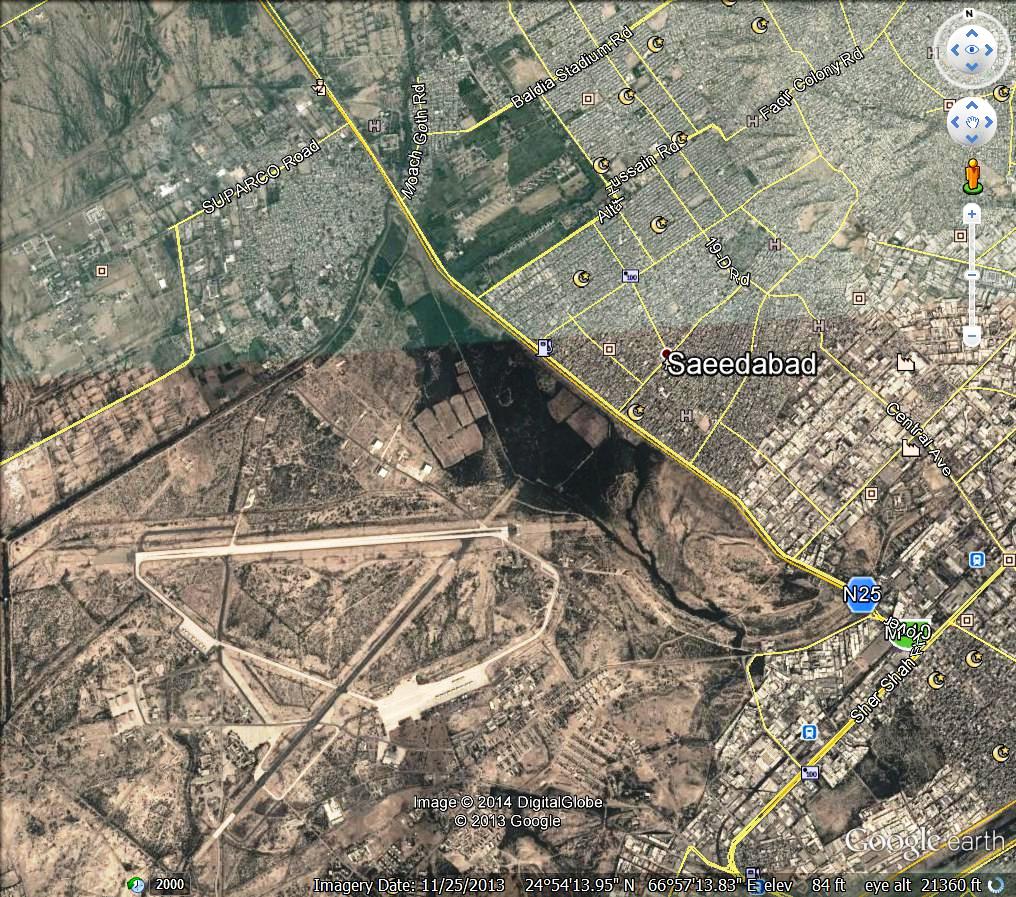 94
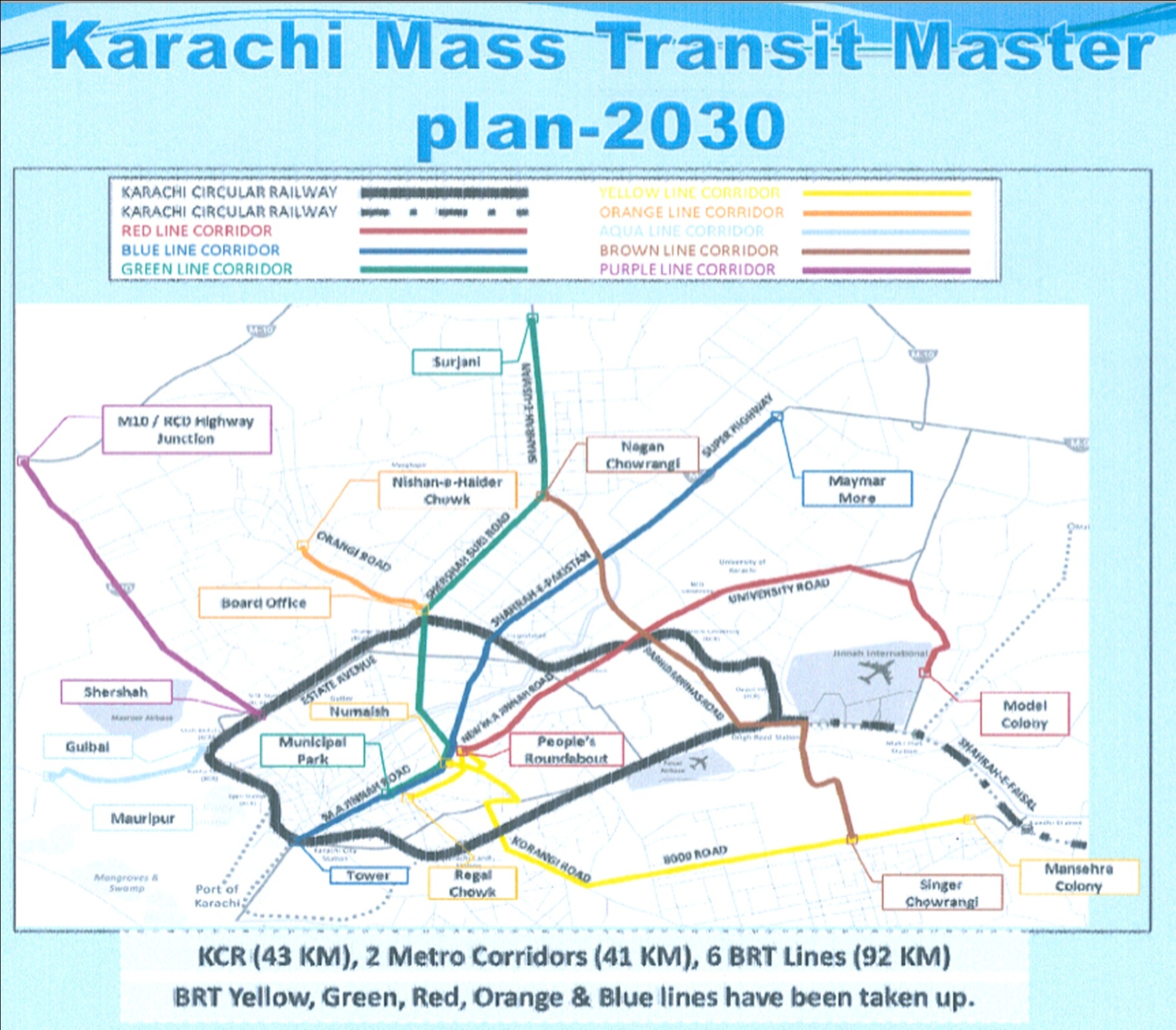 Motor Bikes
Motor bikes in    	1990:      450,000
                                    	2004:      500,000
                                    	2010:   1,000,000
                                    	2013:   1,350,000
                                   	2016:   2,000,000 plus
                                        2018:   2,400,000 plus

Preferred to public transport apart from capital expense cheaper, faster and flexible.

82% men at bus stops want them.

56% women want permission to ride them.

They will keep increasing.

Increase in fatal accidents.

Should they be promoted?
96
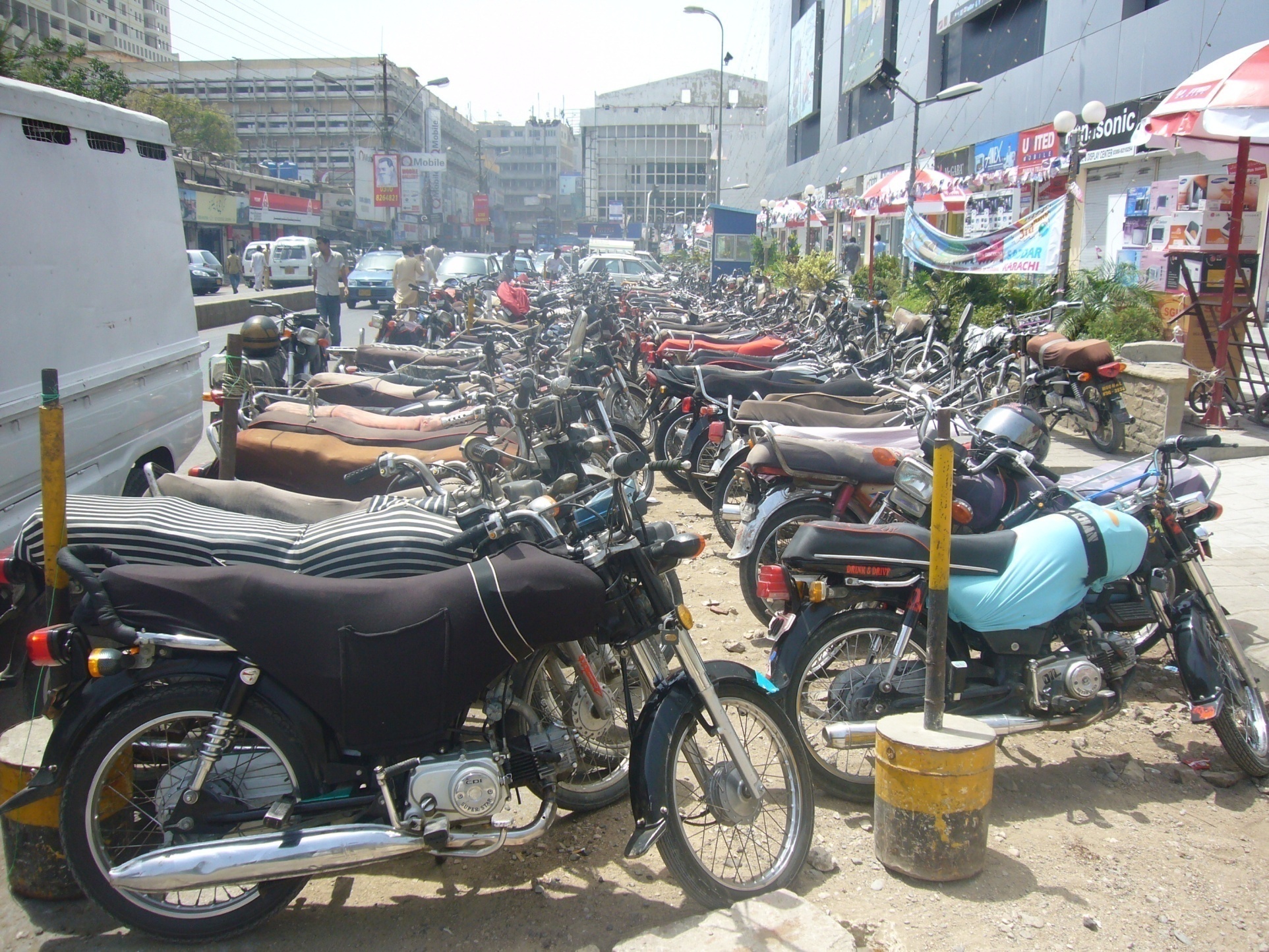 QINGQI
Over 62,000
Cheaper, faster, more comfortable
No subsidy
Ideal for families
Creates congestion
Should they be promoted?
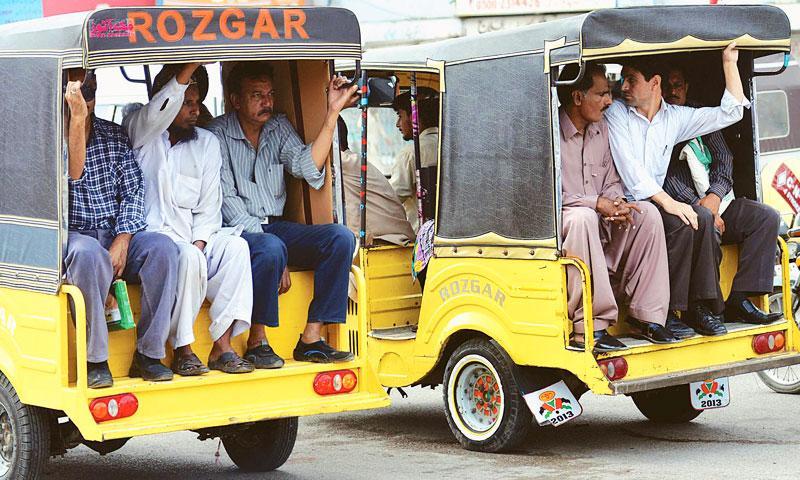 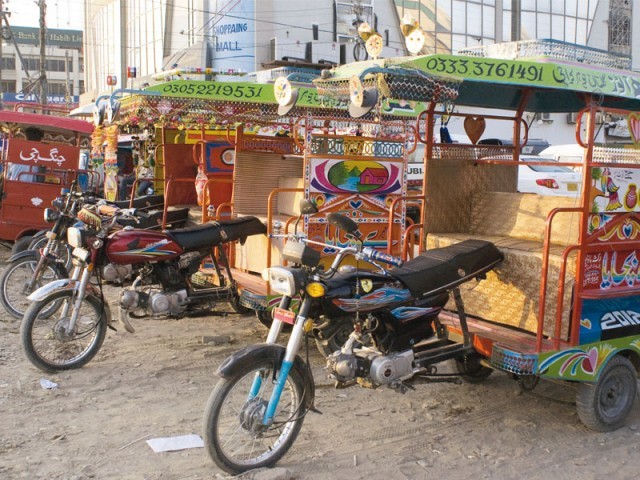 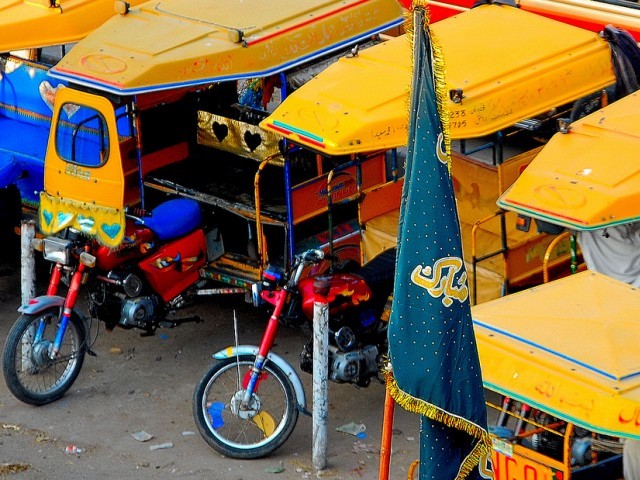 98
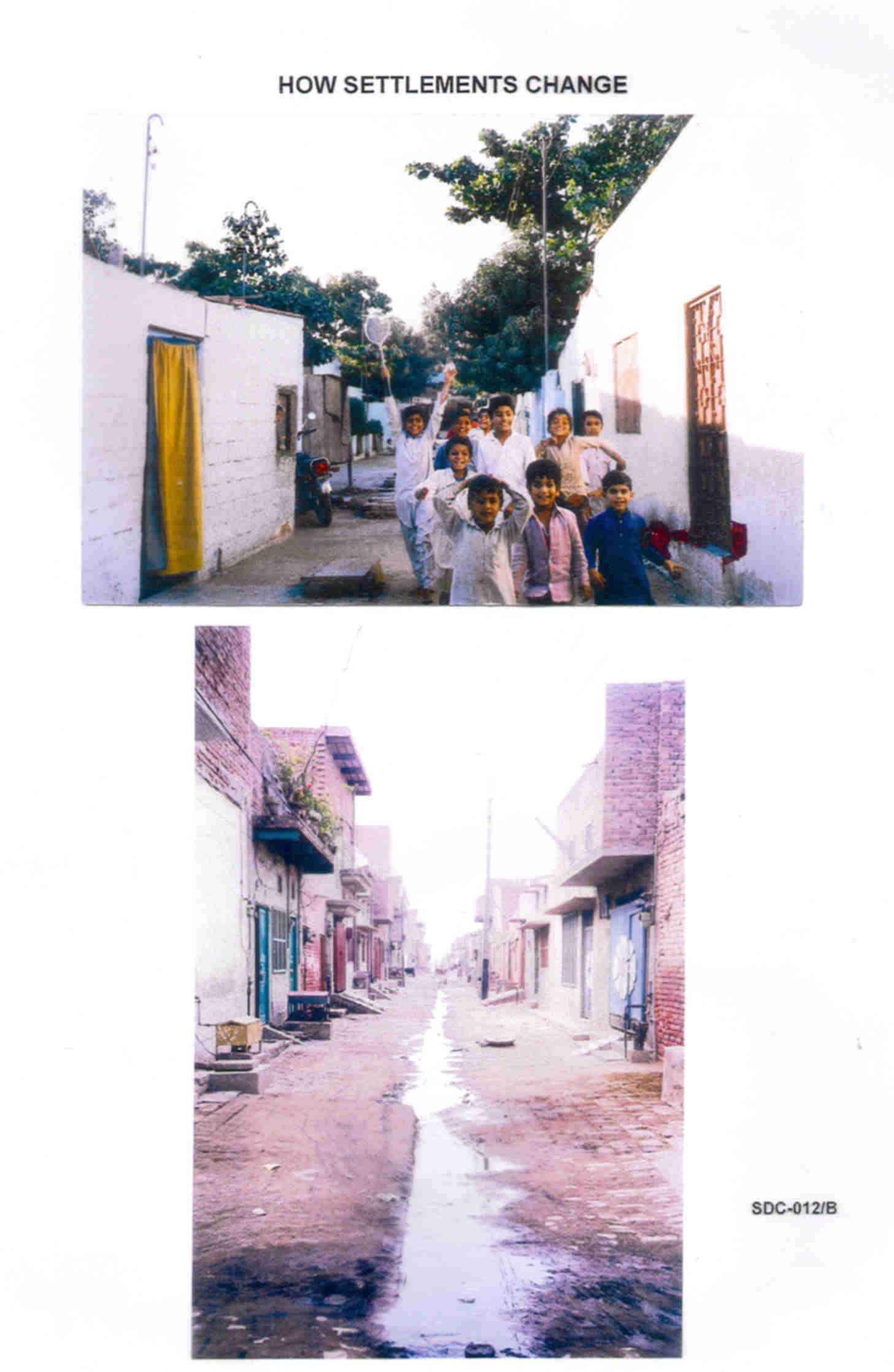 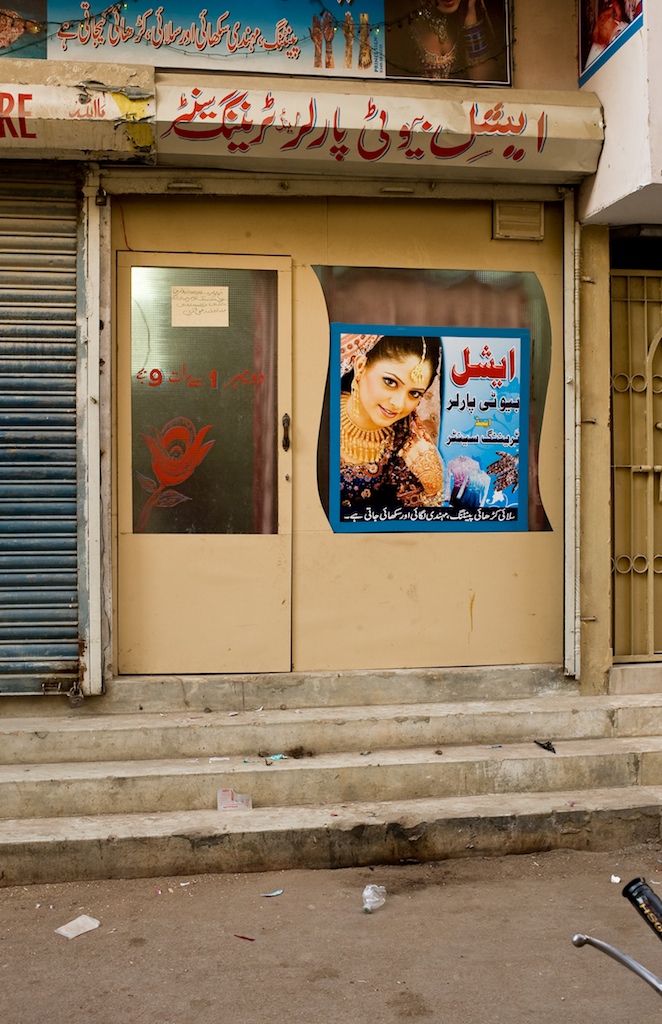 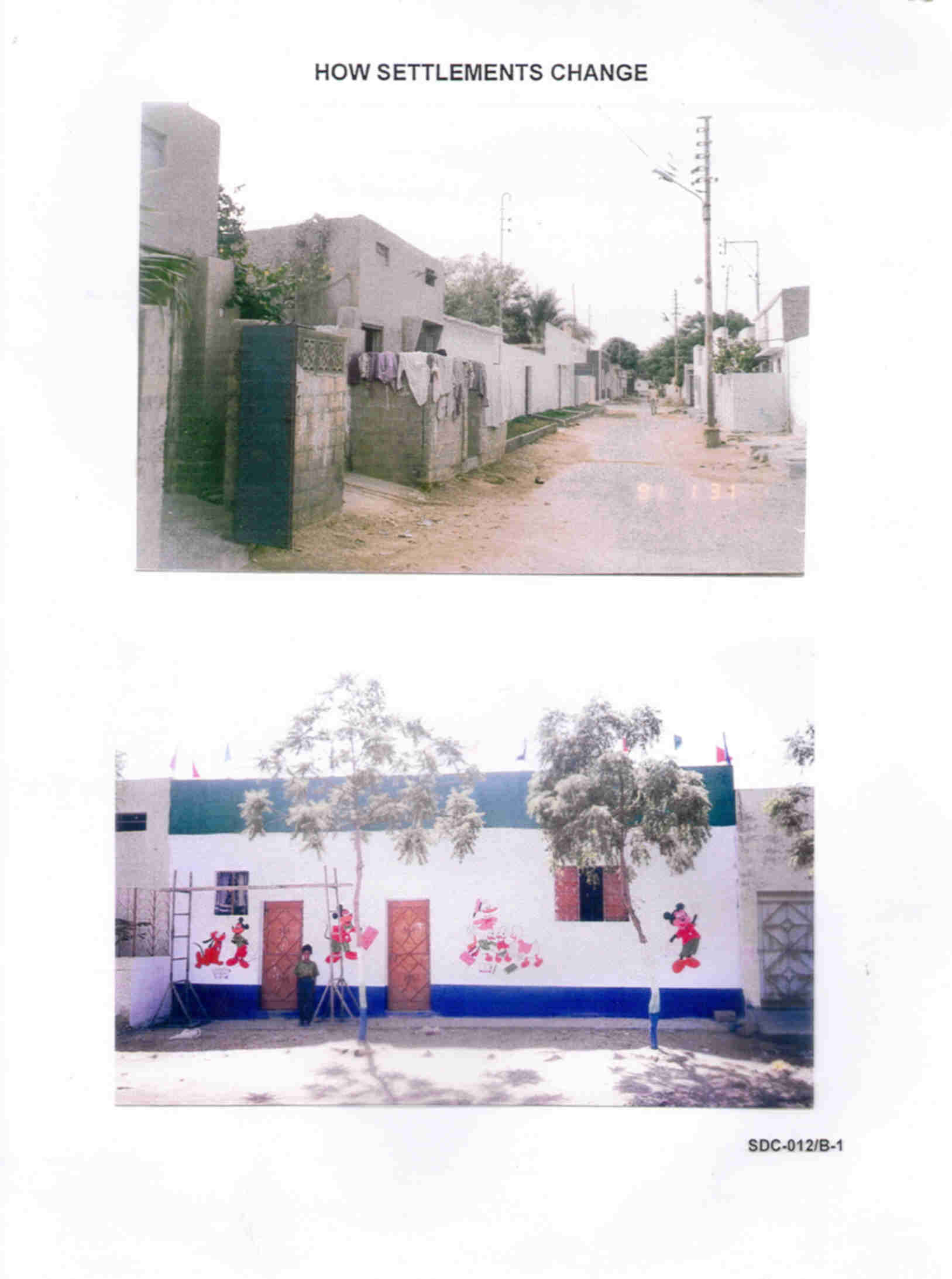 100
Social Change
Age Group 15 – 24: 
Married percentage			1981		2006
             Men			13.39		7      (extrapolated from the 1998 Census)
             Women		                   37.45		17    (extrapolated from the 1998 Census) 
Literacy percentage 			1981		2006
	    Men			68.08		85    (extrapolated from the 1998 Census)	
	    Women		                   64.01		81    (extrapolated from the 1998 Census)

Nuclear Family Formation:	  	1987		2006
Percentage of nuclear families                	57.00		84.54	
		
Court Marriages: 
Data shows an increase in geometric progression 

Women Students in Public Sector Universities: 
 Karachi University		68 %		
 Medical students		87 %
 Engineering University		50 % (about)
 Architecture and planning		92 % 

Repercussions of social change
 Changes in gender relations 
 Changes in use of public space
 Conflict between tradition and social reality
101
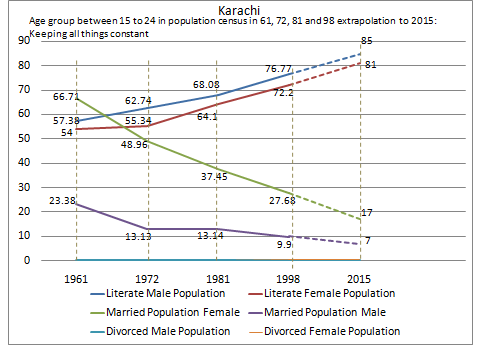 Required an urban land reform
A Land Ceiling Act: No one person should own more than 500 square meters of urban land

Minimum density for any urban development project should be 450 p/ha

There should be a large enough non-utilization fee on developed urban land so as to discourage speculative investment 

No loans should be offered for housing to those who have already received loans previously 

The development of a land inventory and its yearly updating and publication 

Technical and financial support to communities and the informal sector in housing for the densification process
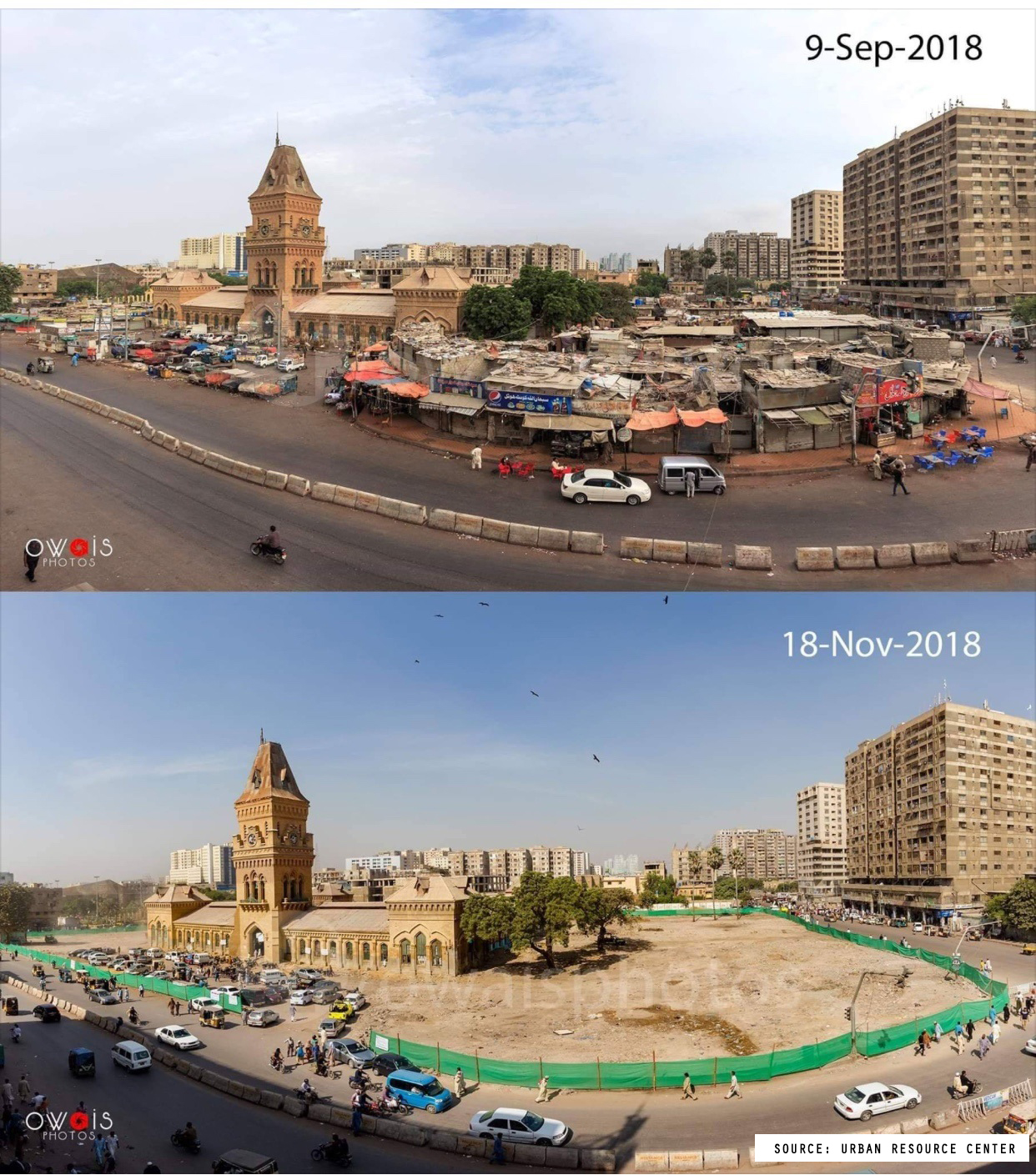 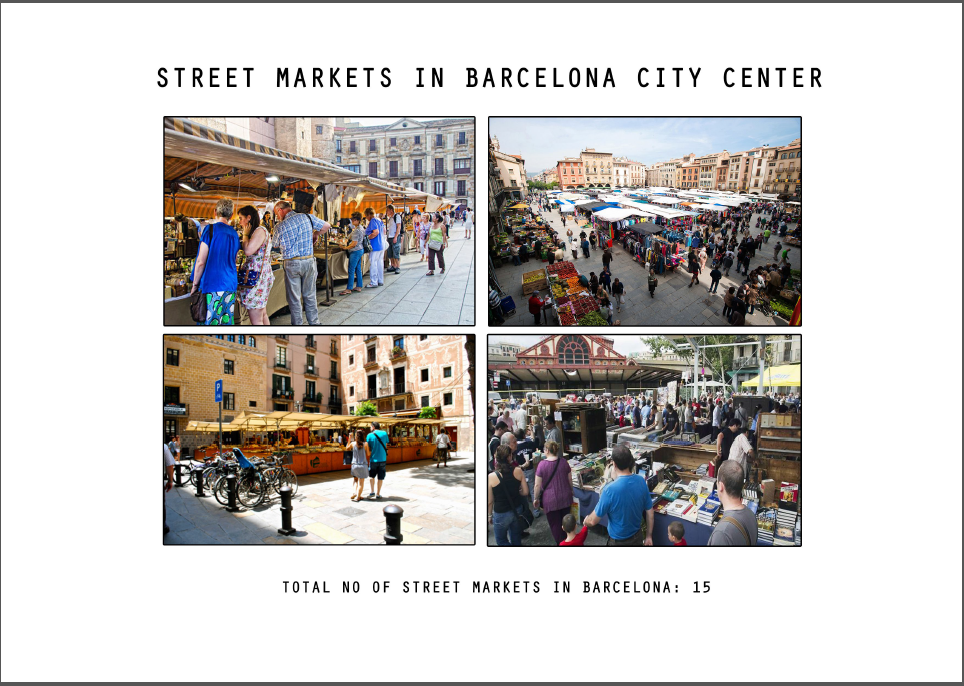 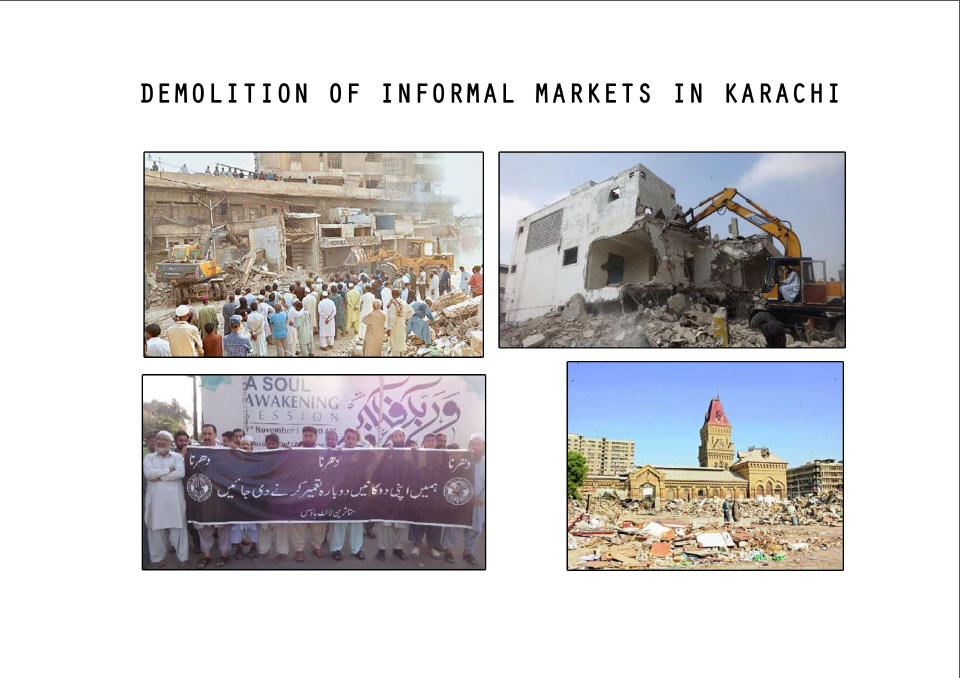 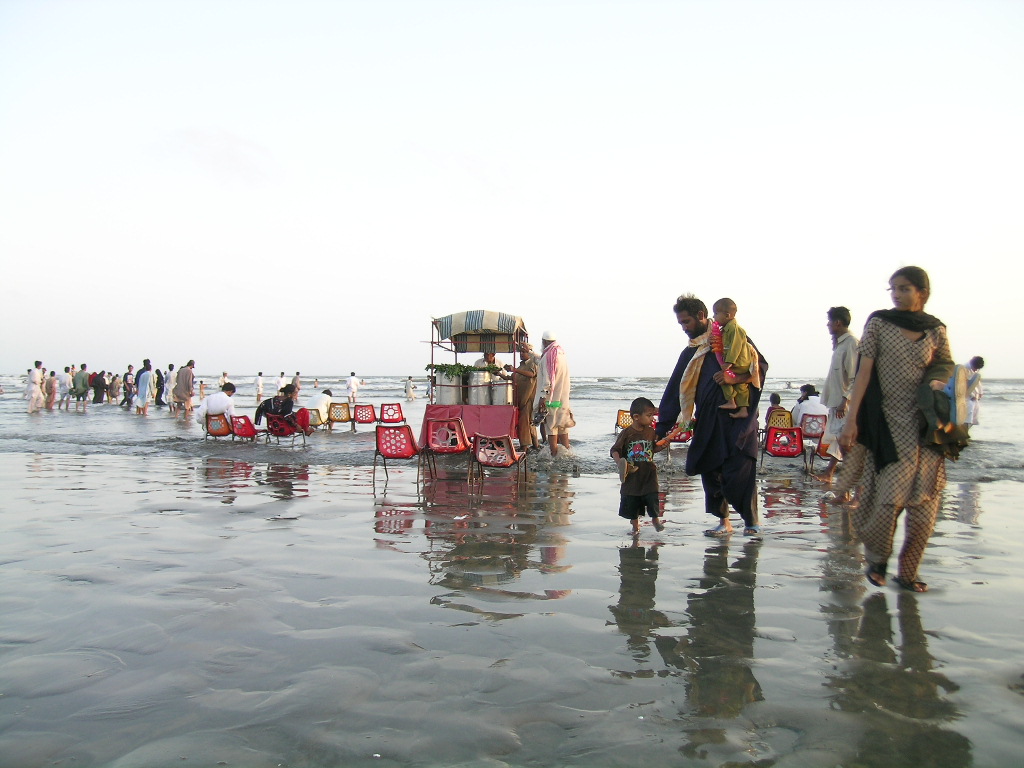 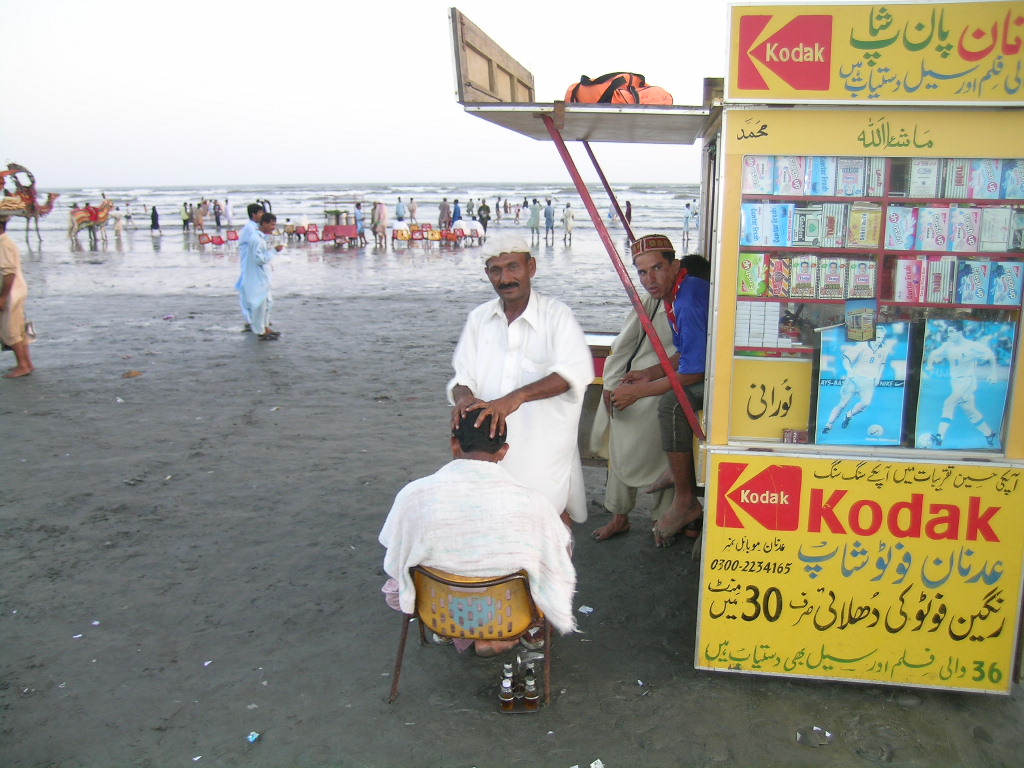 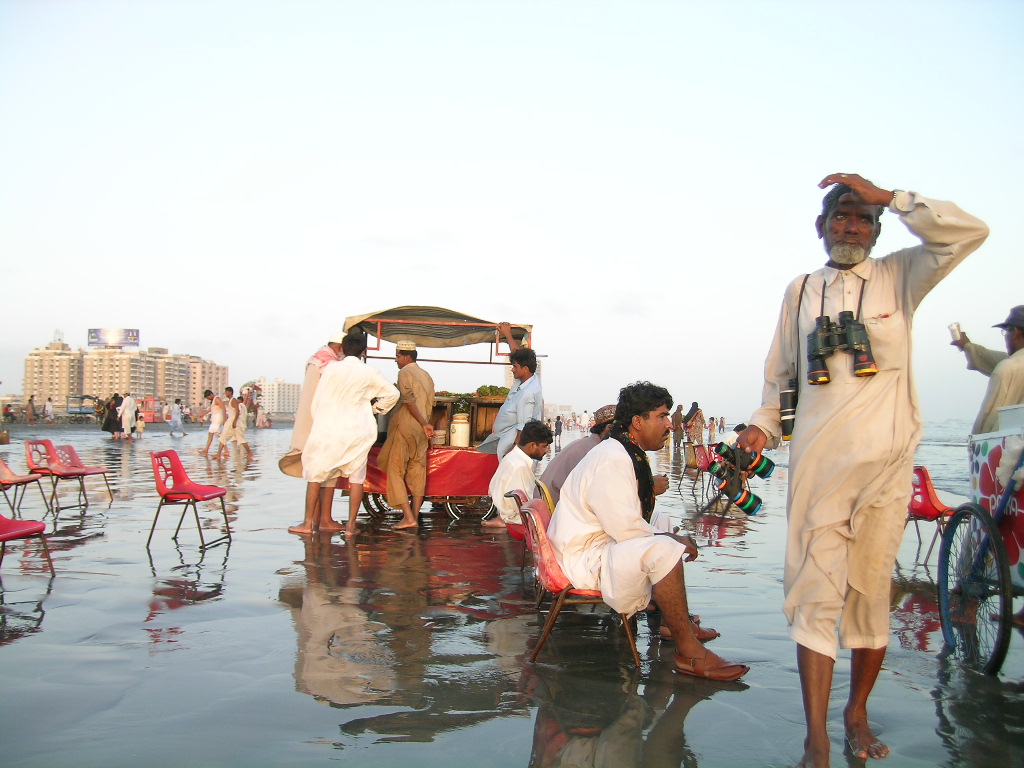 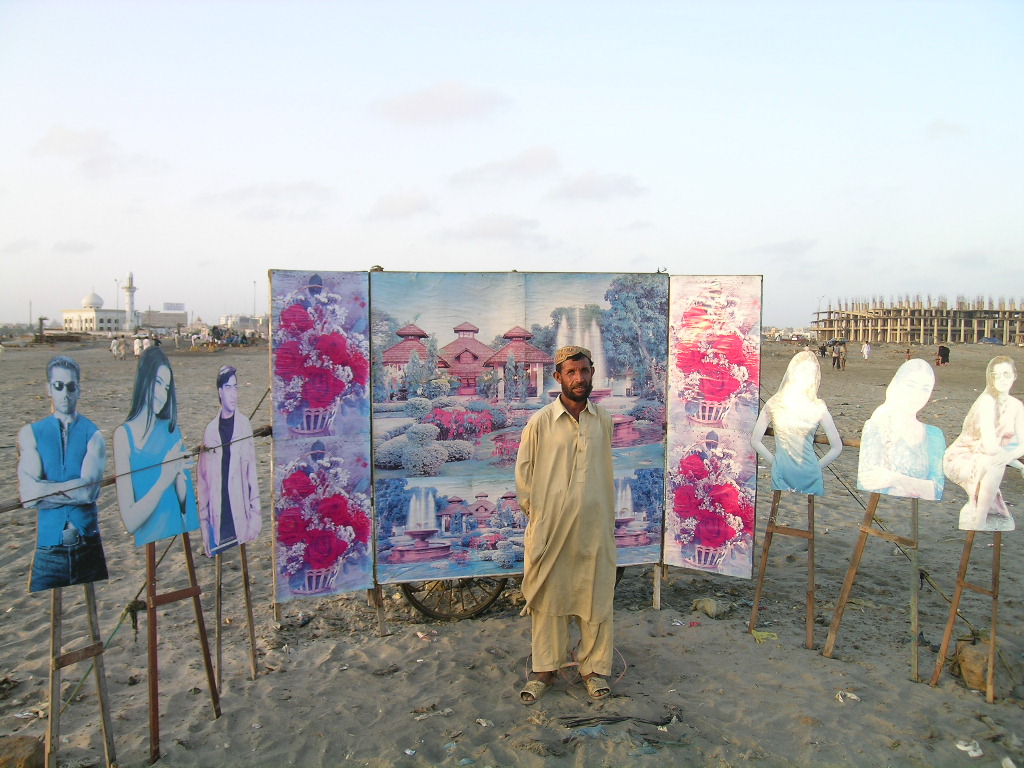 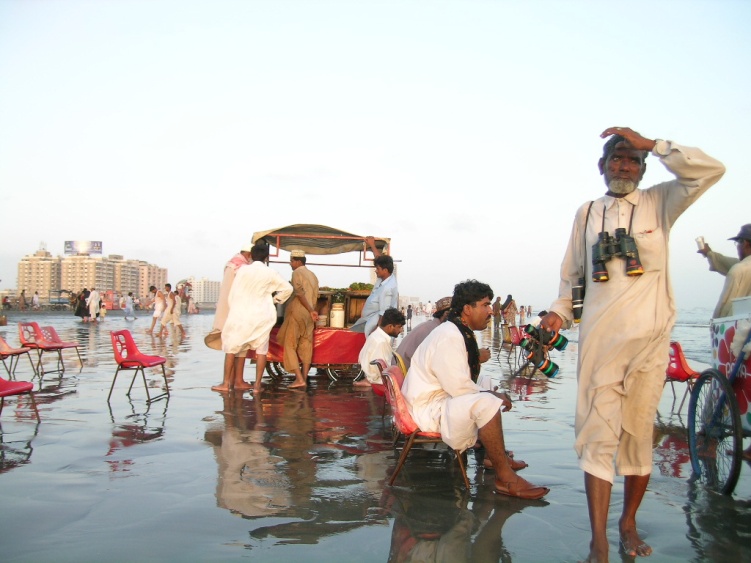 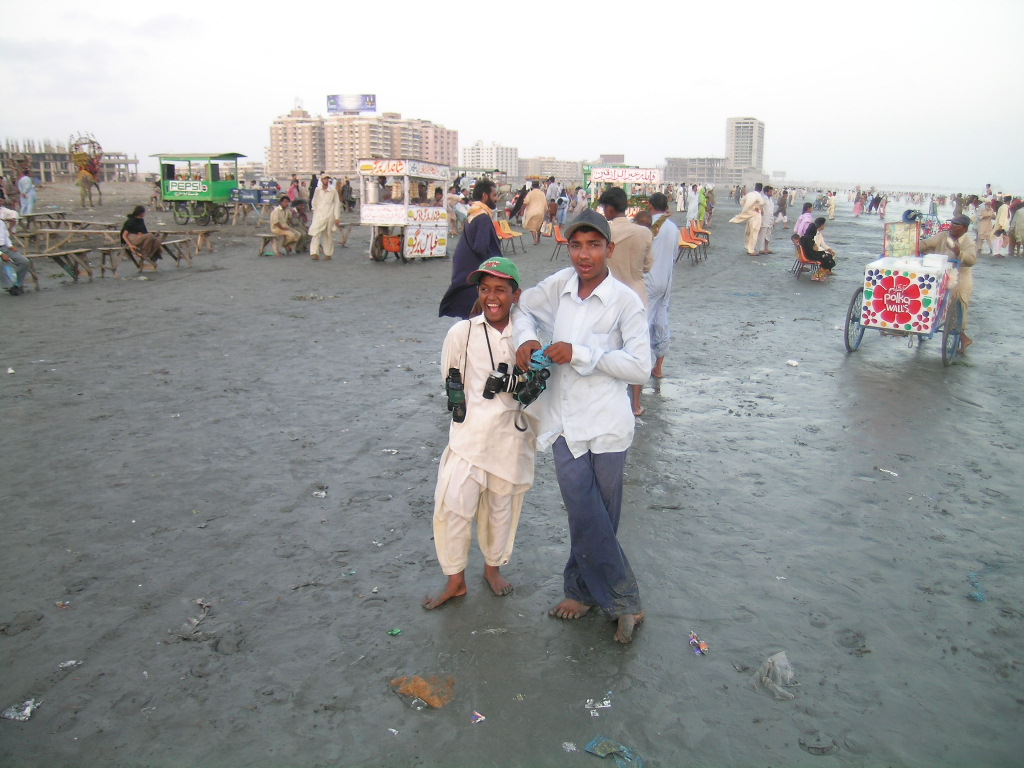 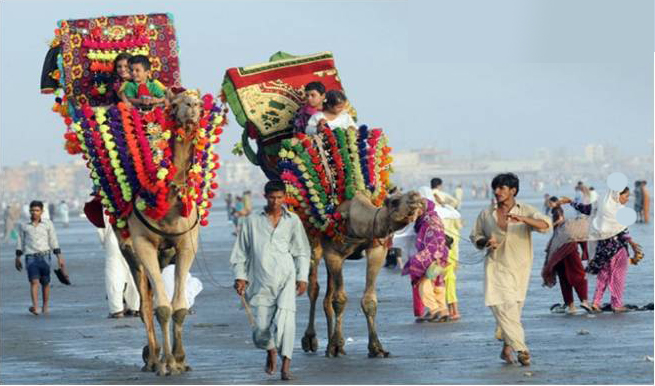 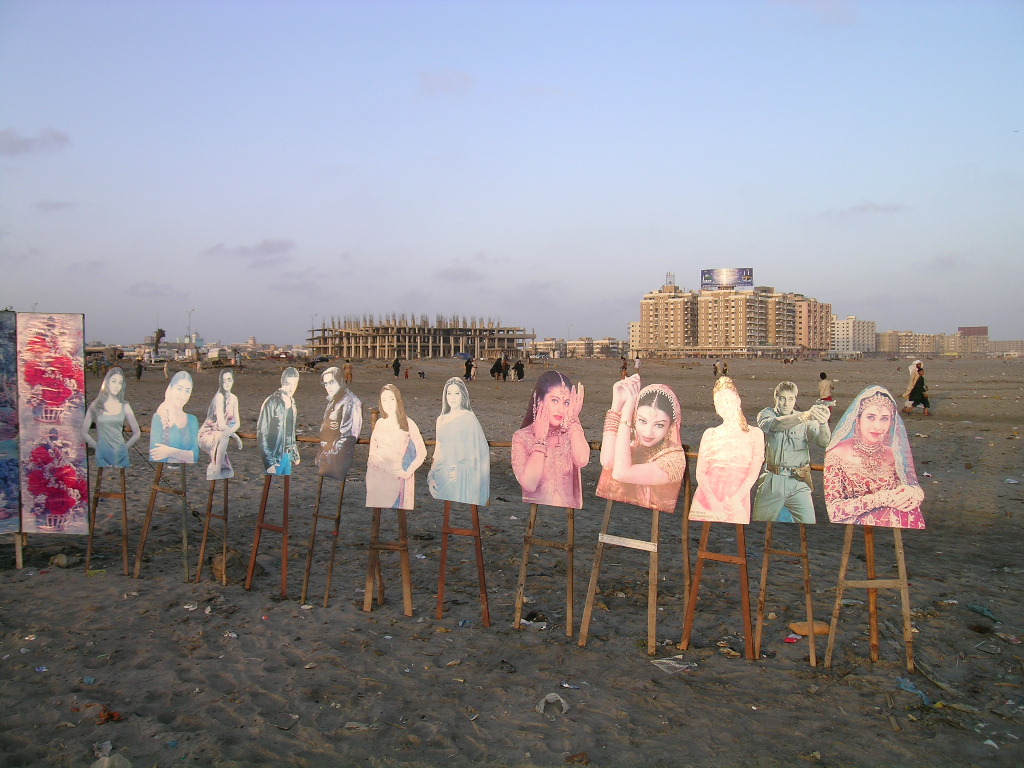 “I will not do projects that will irreparably damage the ecology and environment of the area in which they are located; I will not do projects that increase poverty, dislocate people and destroy the tangible and intangible cultural heritage of communities that live in the city; I will not do projects that destroy multi-class public space and violate environment friendly bylaws and zoning regulations; and I will always object to insensitive projects that do all this, provided I can offer viable alternatives.” 
Arif Hasan, 1983